Q'center V1.7 
多 NAS 集中監控與管理工具
讓您的 NAS 發揮最高效益
受用戶肯定的 Q'center
全球累計 200,000 台 NAS 安裝 Q'center
 管理 1,500,000 台 NAS
 企業客戶平均管理 10 台 NAS
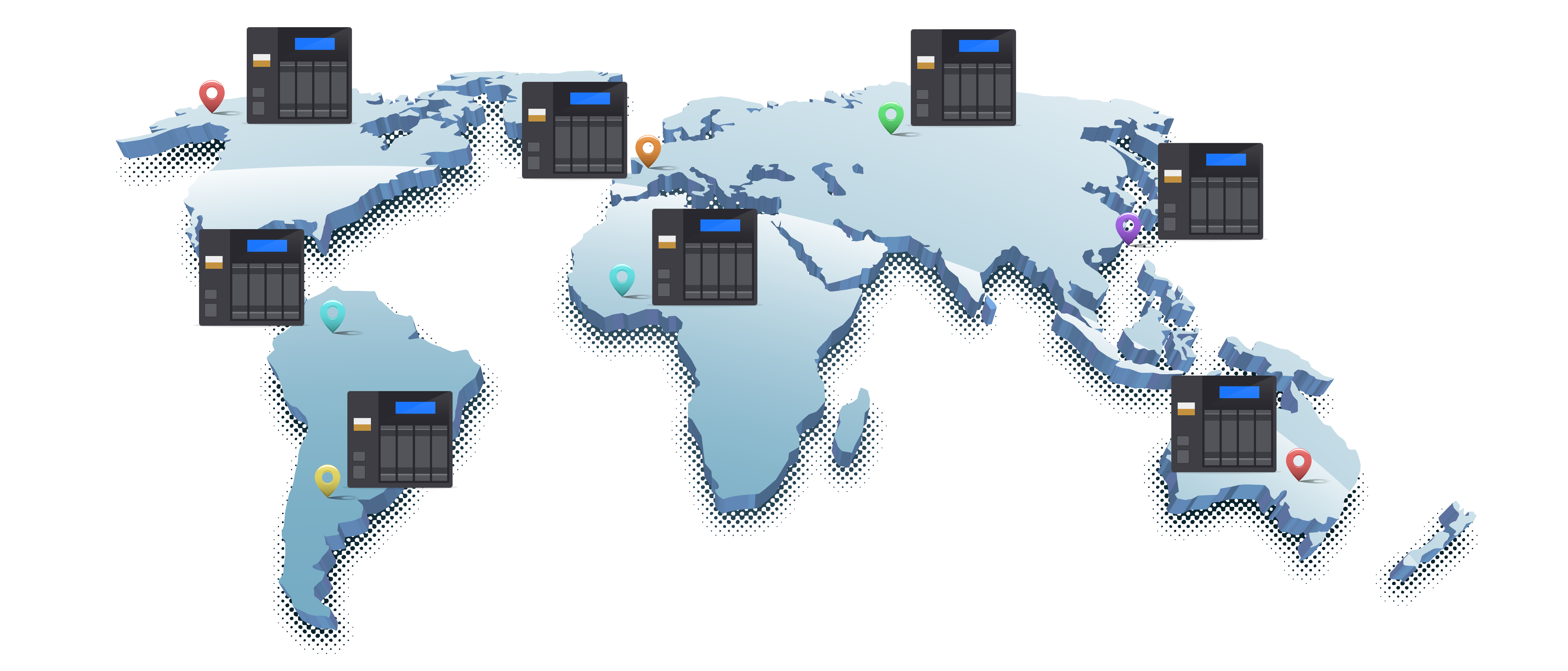 [Speaker Notes: 被管理的NAS數量]
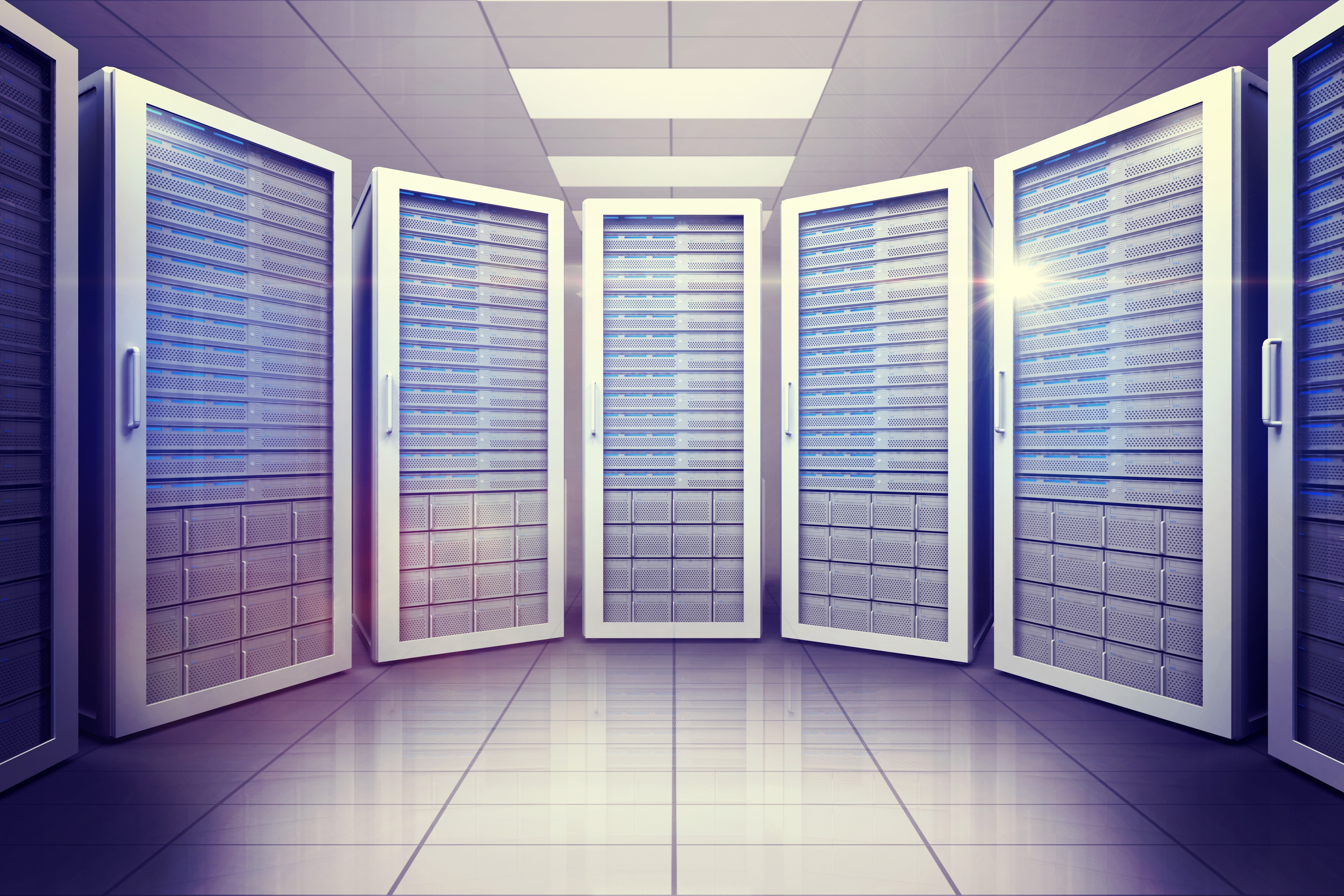 您的挑戰，我們解決:
安裝了多台 NAS, 該如何管理以確保時時順暢運行?
掌握儲存管理的三維度 提升NAS使用效益
儲存管理三維度：一維：基礎監控，如：裝置狀態, 處理資源, 系統日誌, 網路用量二維：儲存空間，如：共用資料夾, 儲存空間使用量三維：儲存表現，如：儲存效能, 硬體表現, 磁碟健康狀態
基礎監控
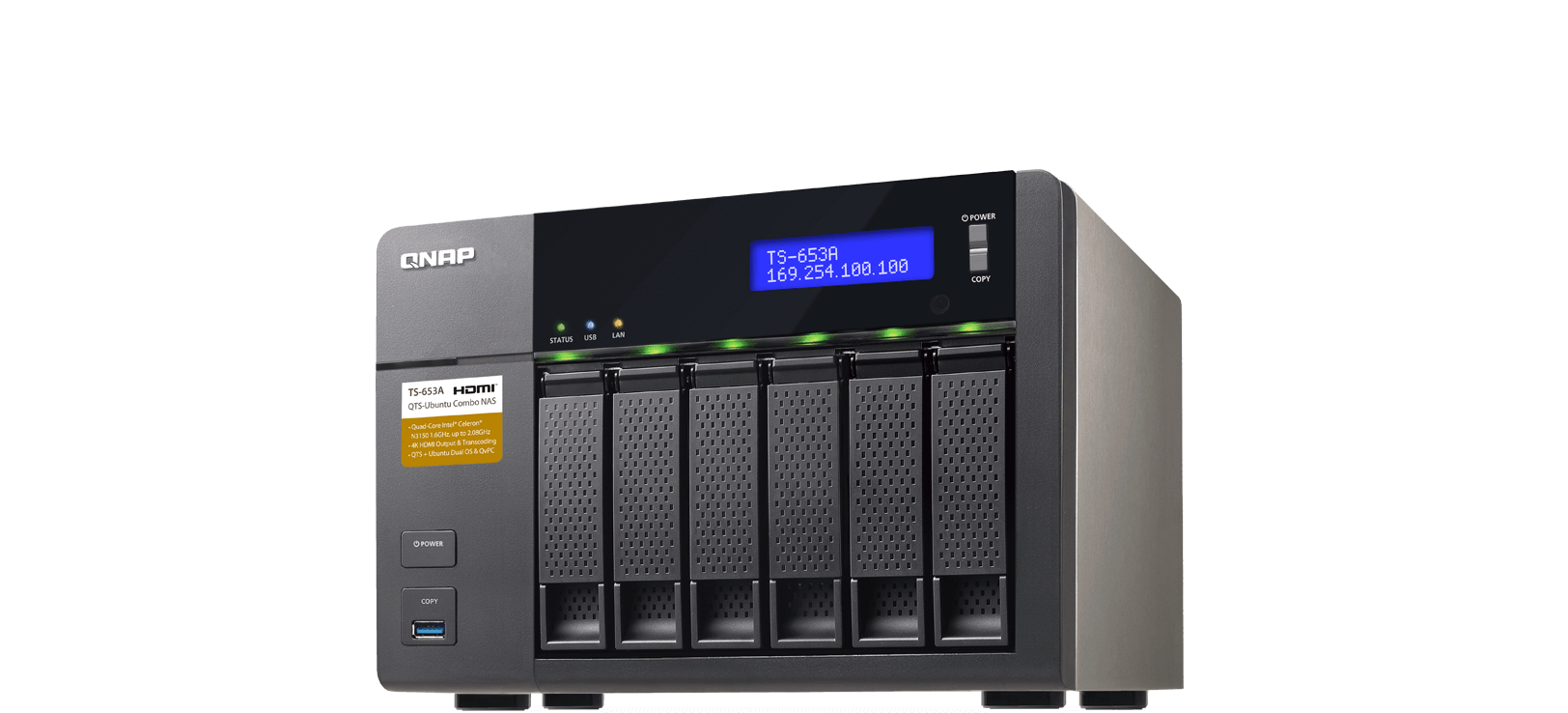 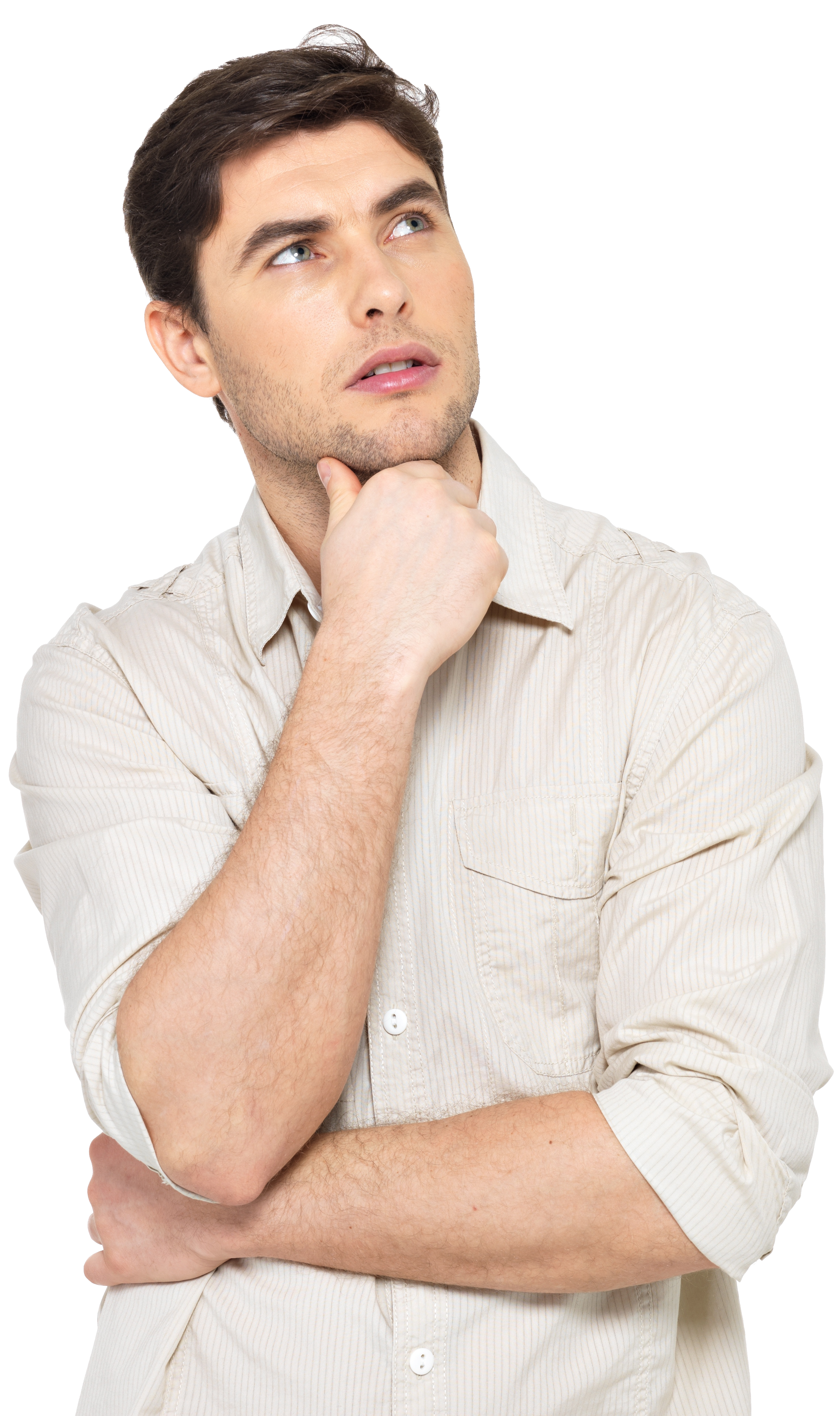 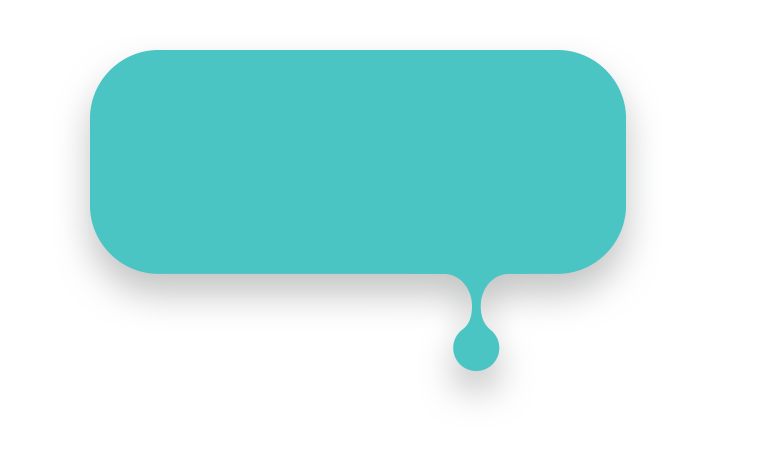 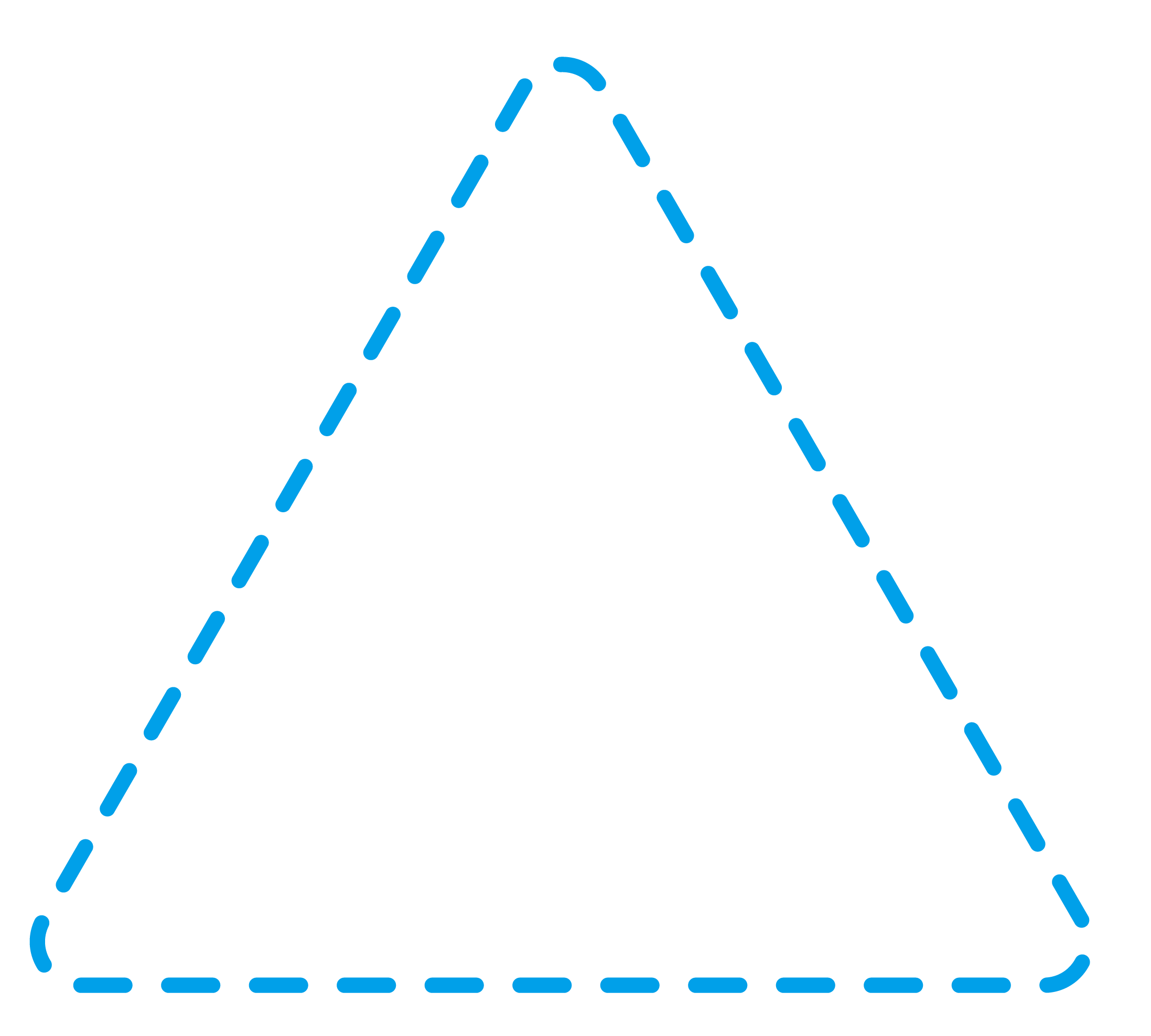 如何透過監控軟體掌握磁碟損壞?
儲存表現
儲存空間監控
5大類別 超過30種分析報告
5 大監控類別： 資產, 儲存空間, 效能, 硬體, 硬碟狀態
30 項專業圖表分析報告：透過 S.M.A.R.T. 6 項磁碟健康狀態提早更換有問題的磁碟
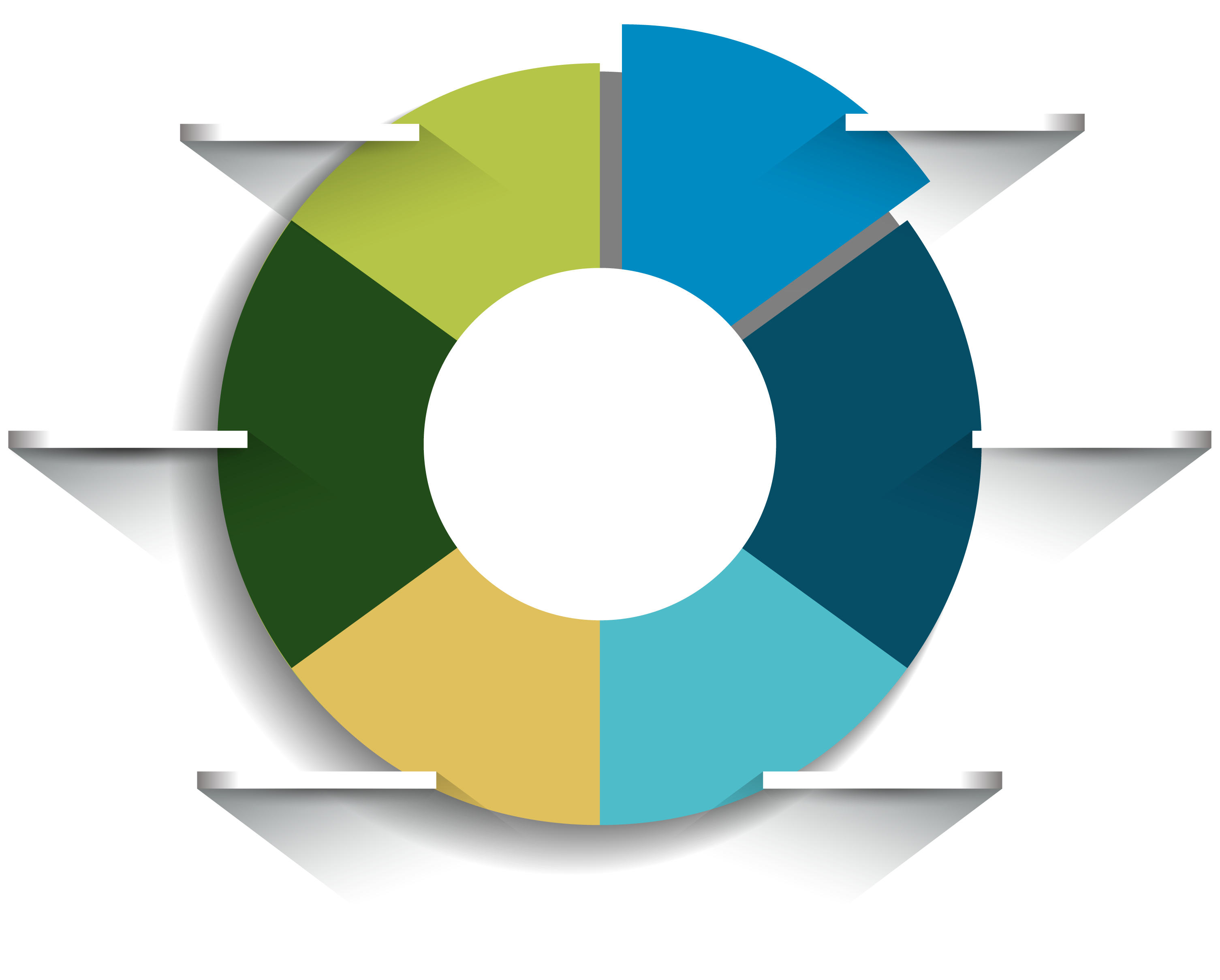 ID5 重定位磁區計數
ID198 無法
校正的磁區數
ID197 等候
重定的磁區數
ID9 磁碟上電時間
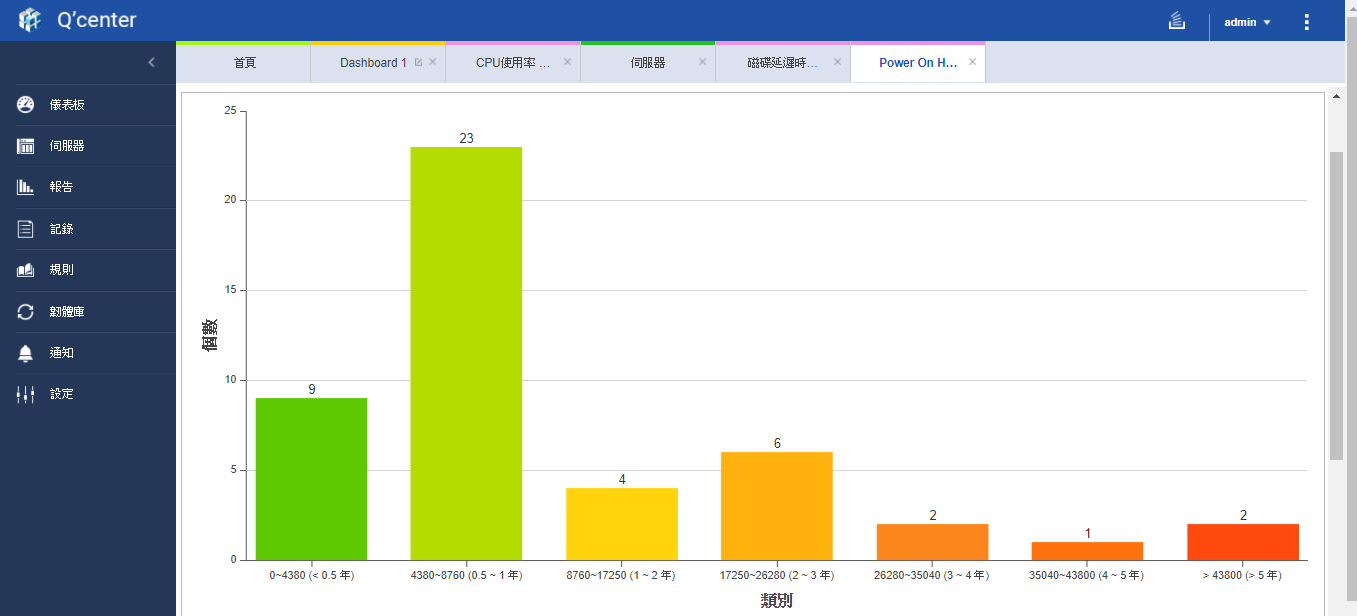 ID187 
指令超時
ID187 無法
修正錯誤
Q'center 具備的多種報告
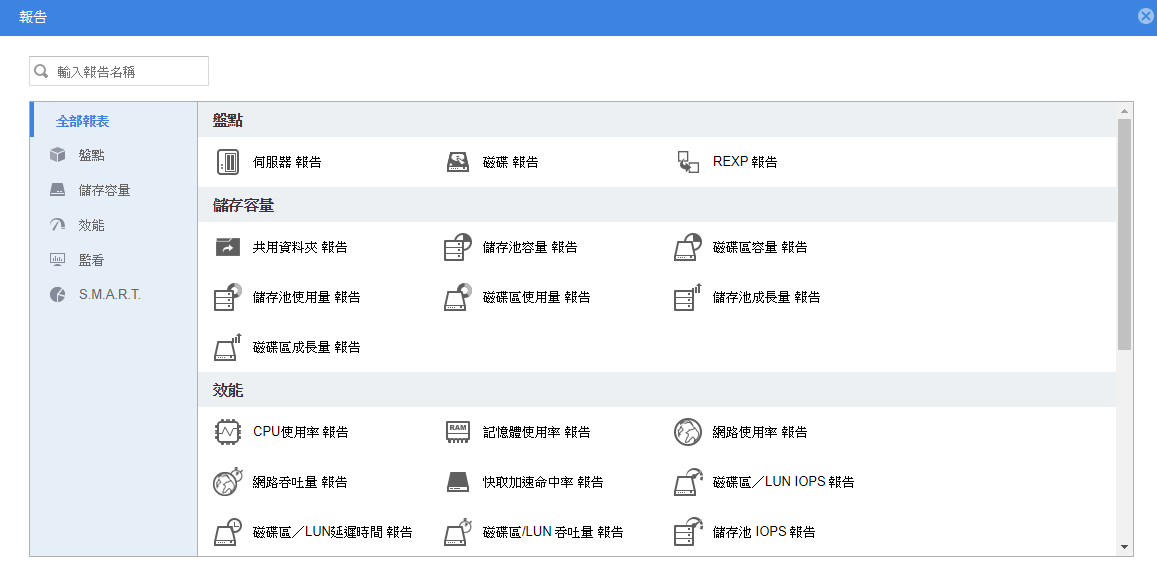 深度監控, 及時發掘潛在問題
硬體表現：系統溫度, 風扇轉速等硬體報告
調查空調設置改動影響, 並降低裝置損壞的風險
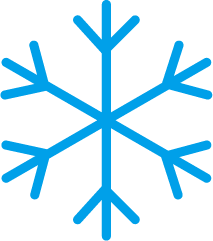 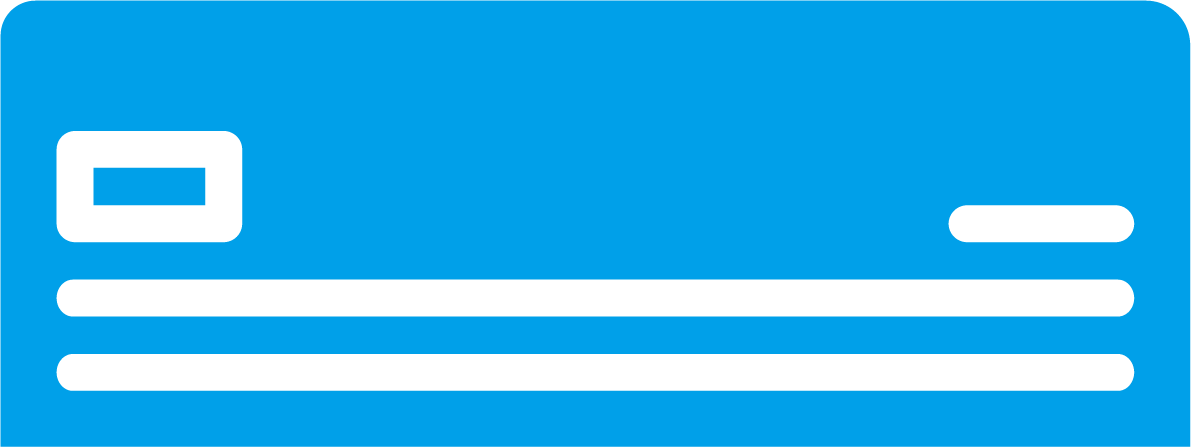 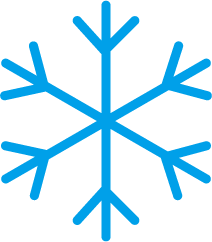 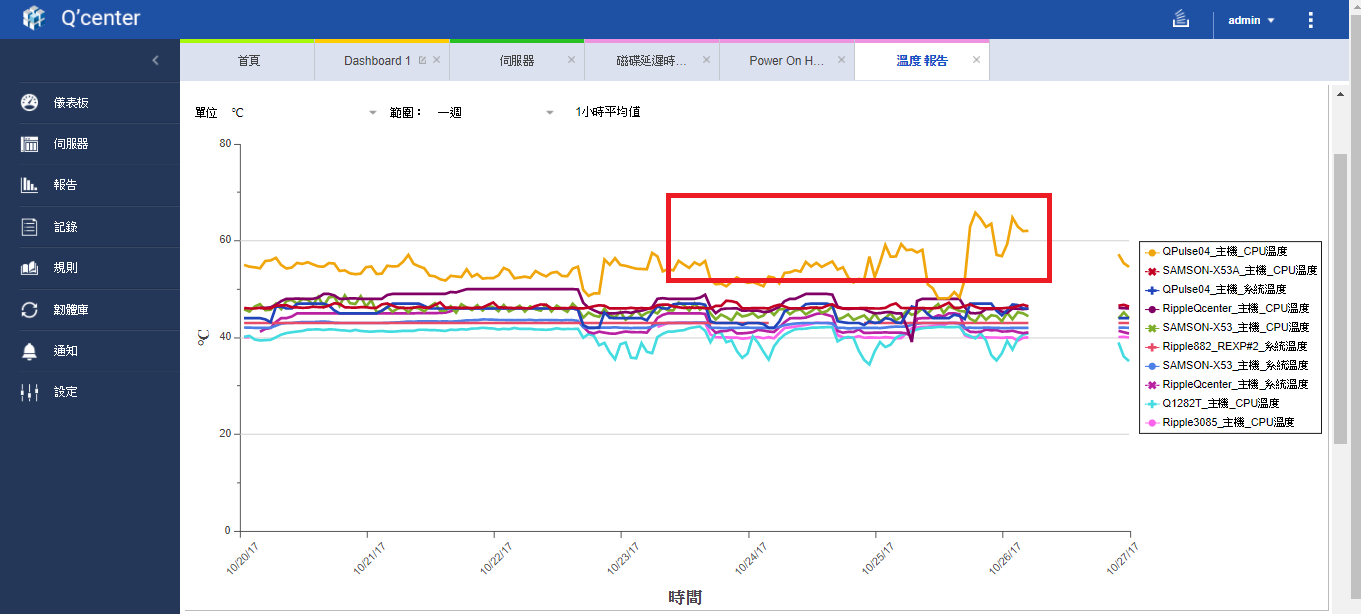 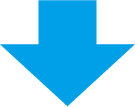 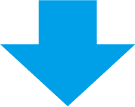 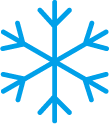 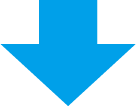 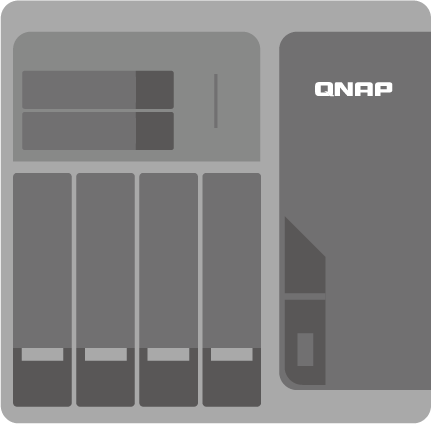 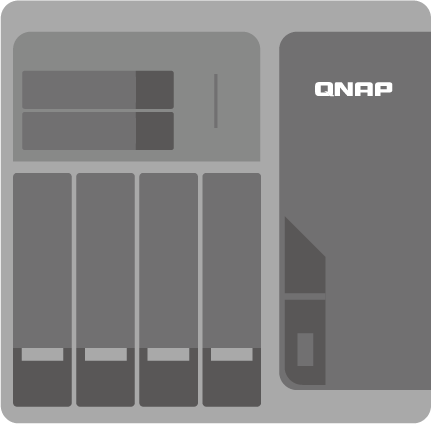 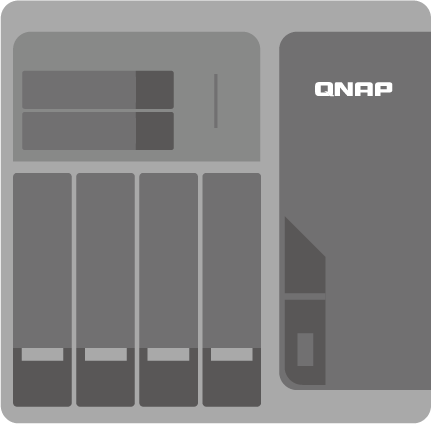 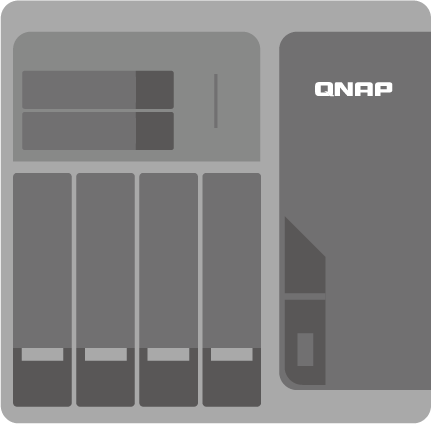 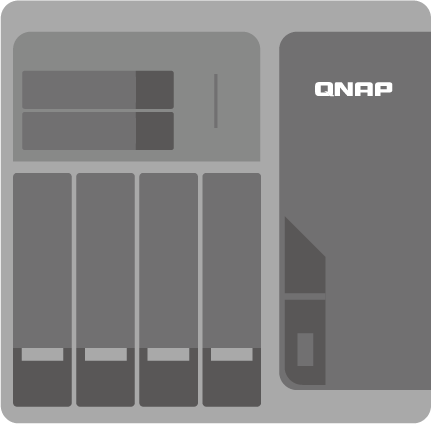 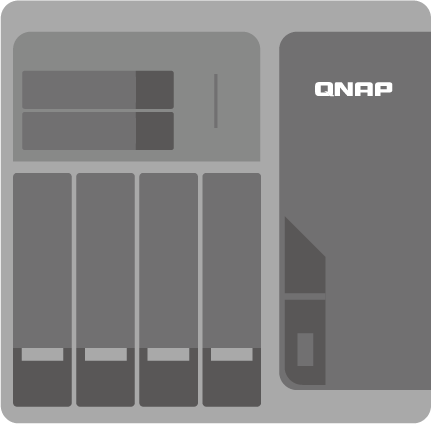 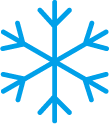 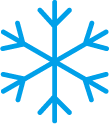 與同業管理軟體比較，更具長期分析優勢
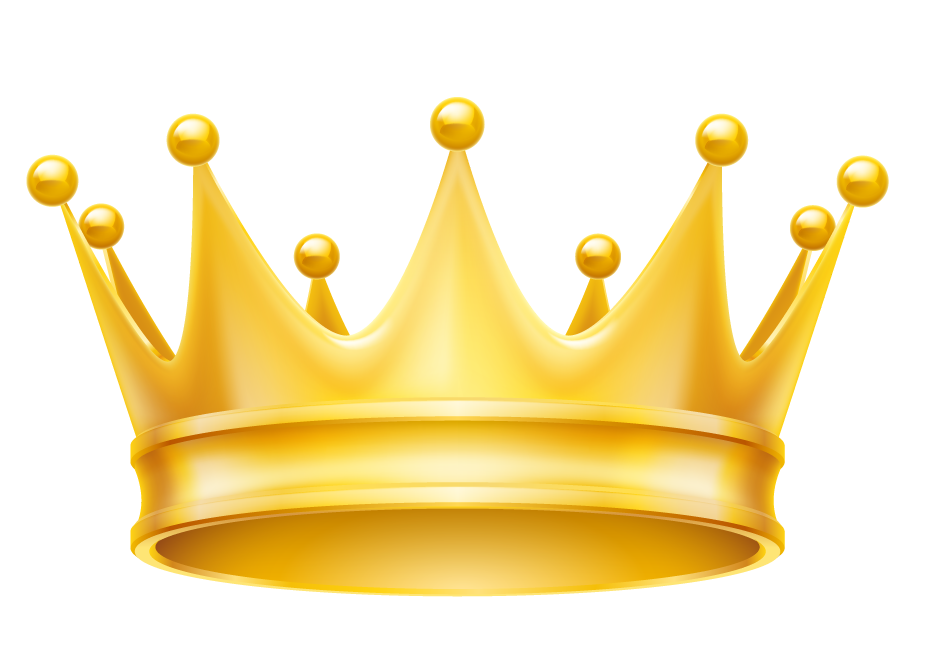 以專業的獨立產品出發提供使用者完整功能
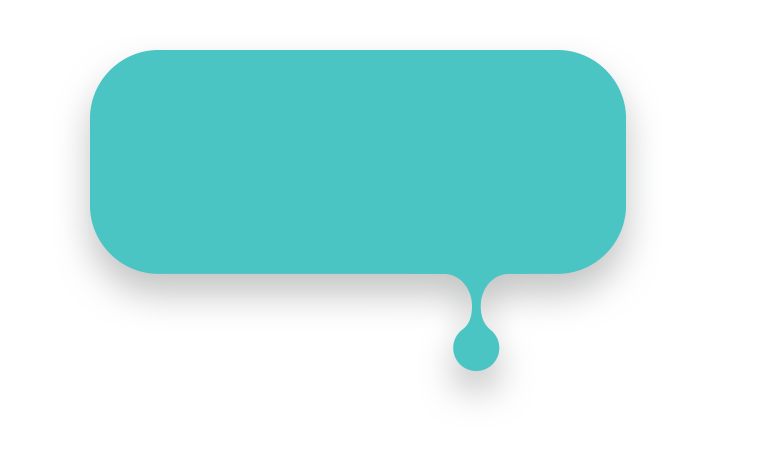 透過 Q'center 在 NAS 安裝的 Agent，每分鐘都會蒐集 NAS 上近 100 項的數據傳回伺服器做分析。
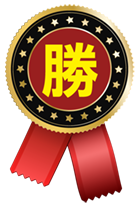 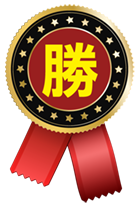 容易上手的圖形管理介面
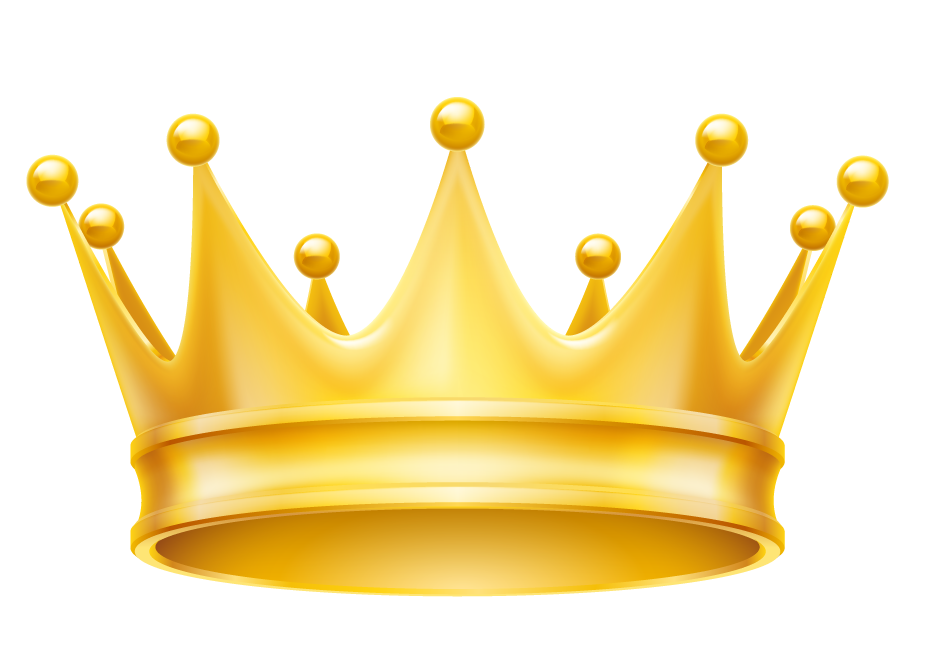 QNAP Q'center
S brand CMS
三維客製化監控總表
一維的監控介面
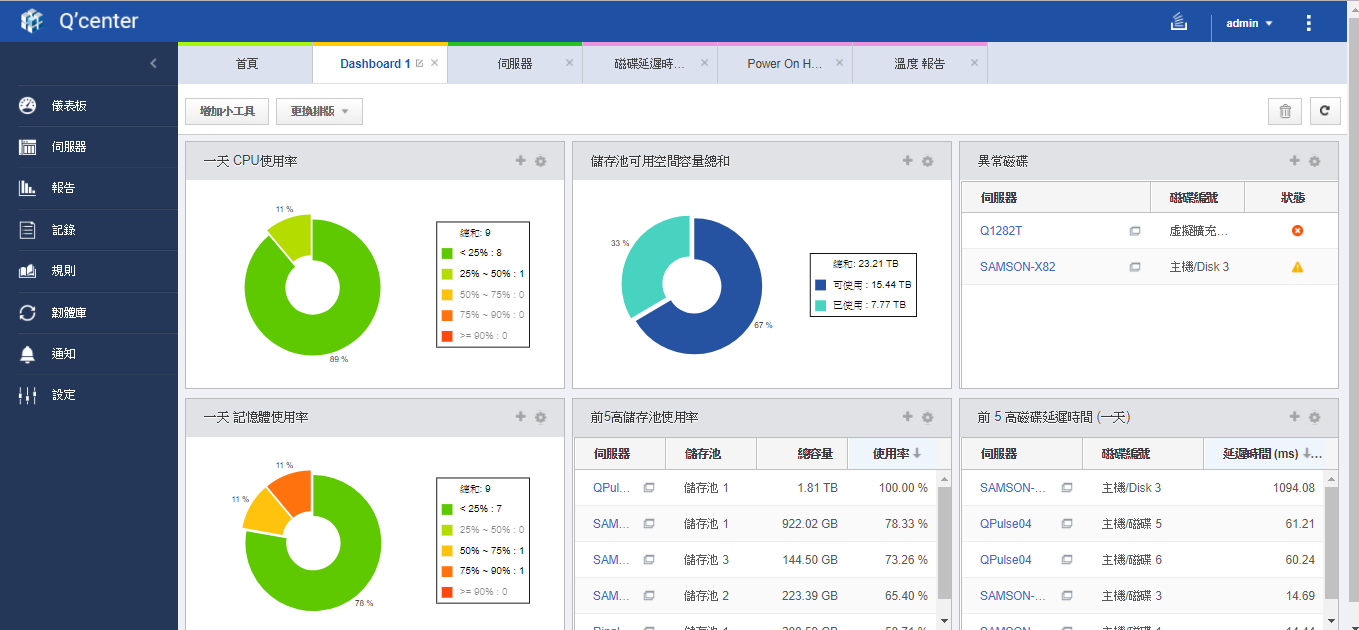 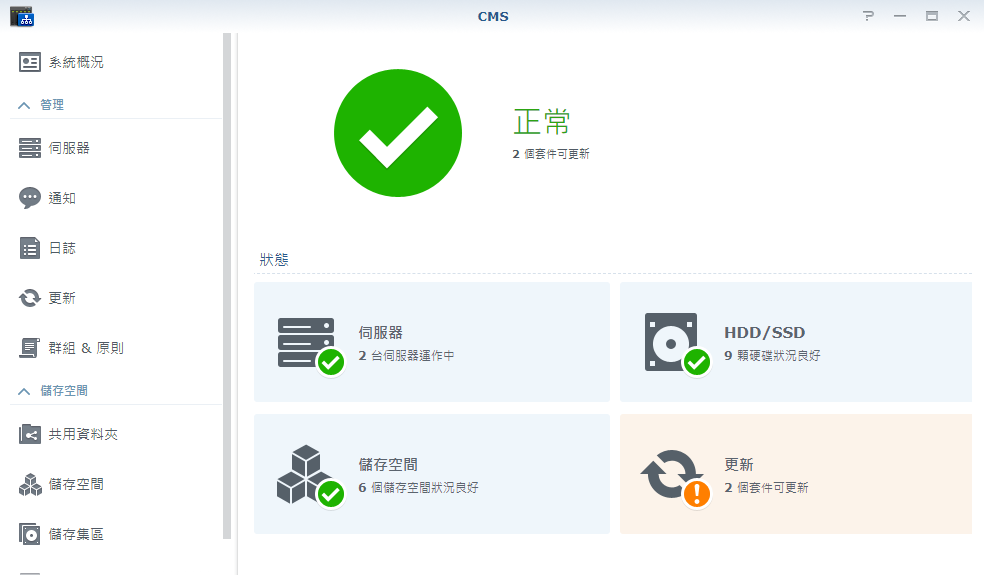 [Speaker Notes: 左右邊比較]
Demo
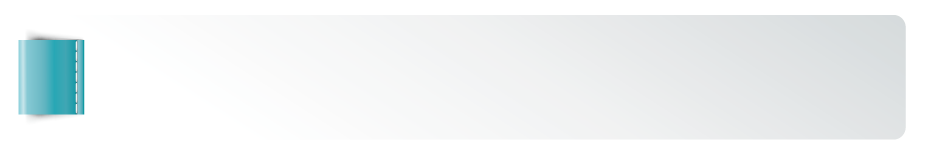 QNAP Q'center 與 S 牌 CMS 在監控維度上實際比較
NAS 自我監控，了解瓶頸
單台 NAS 也可安裝 Q'center 作為長期自我監控的工具：
圖形化的報告操作介面
可累積達 1 年以上的歷史用量報告
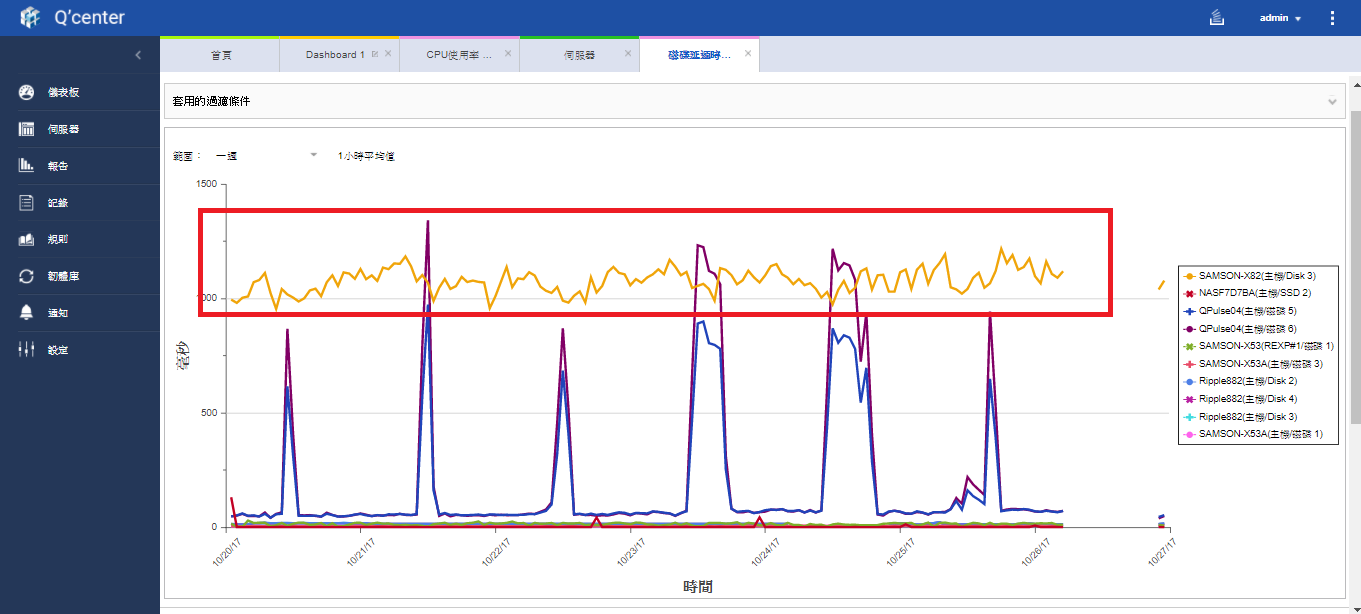 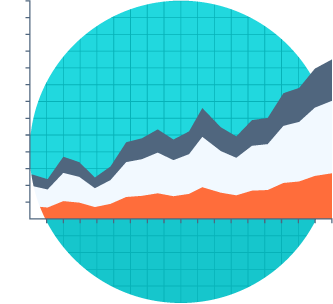 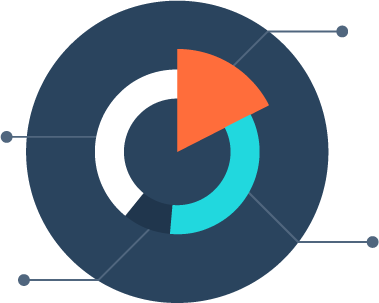 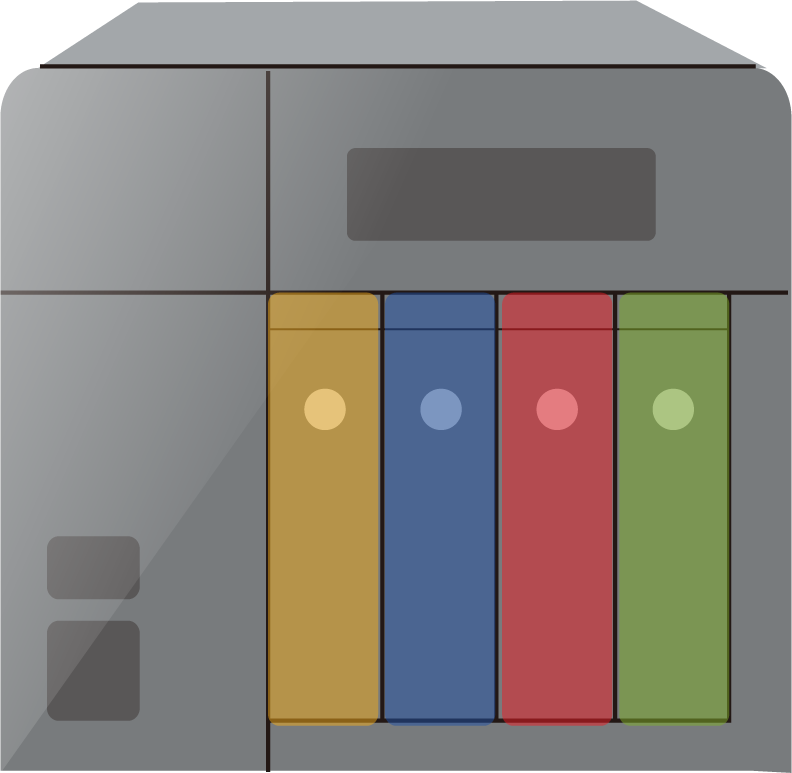 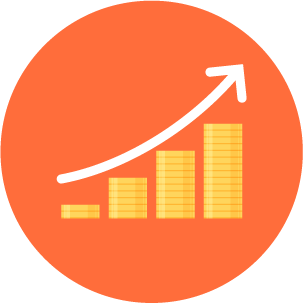 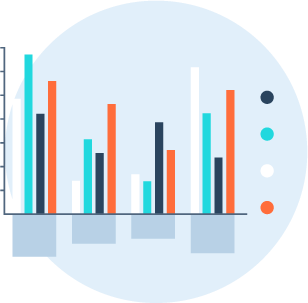 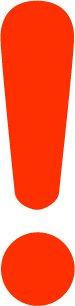 彈性監控機制 分散多台 Q'center 共管
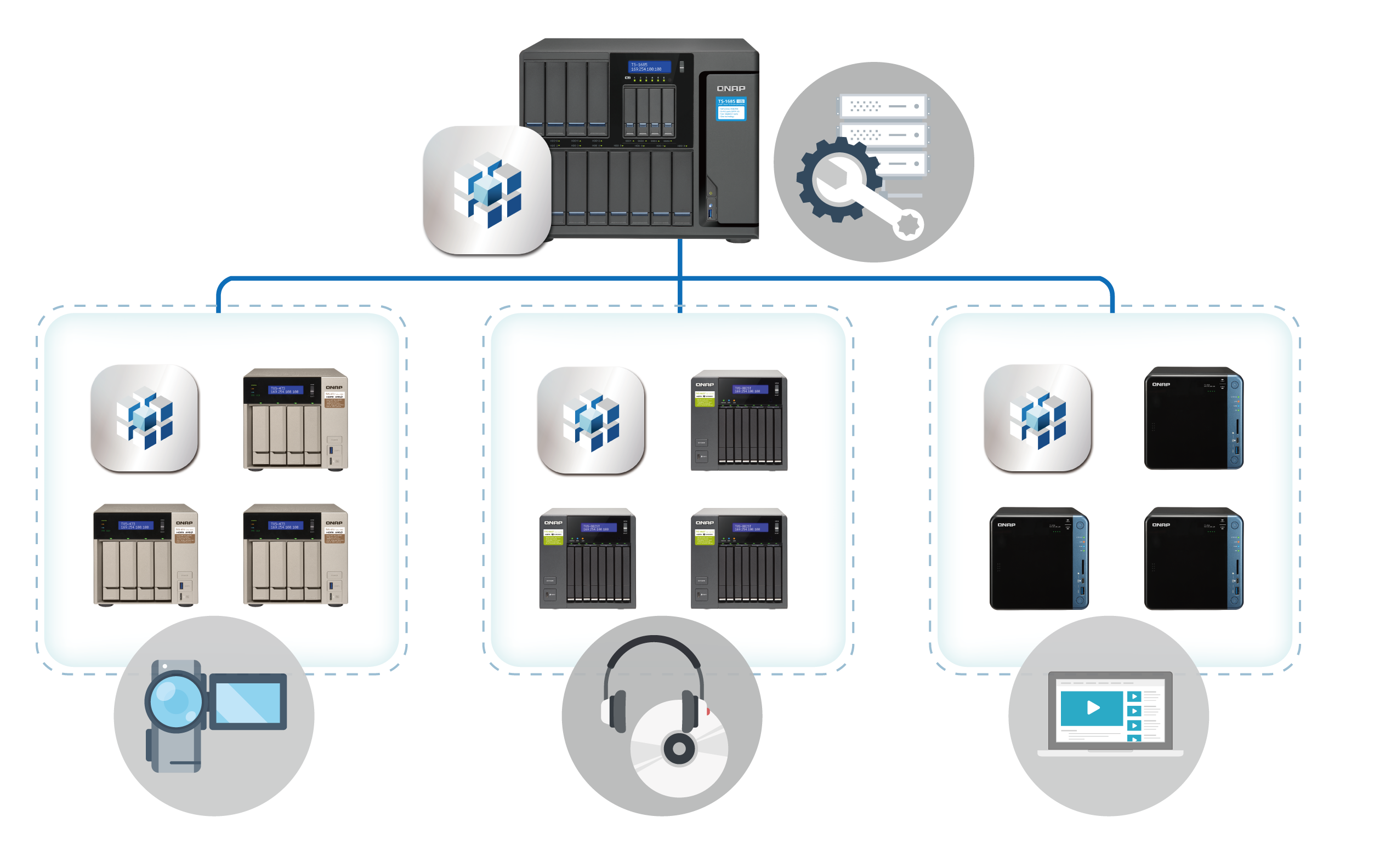 一台 NAS 可為 10 多台 Q'center 共同監控
建立總部與分支的分散監控或直接的監控備援
IT部門
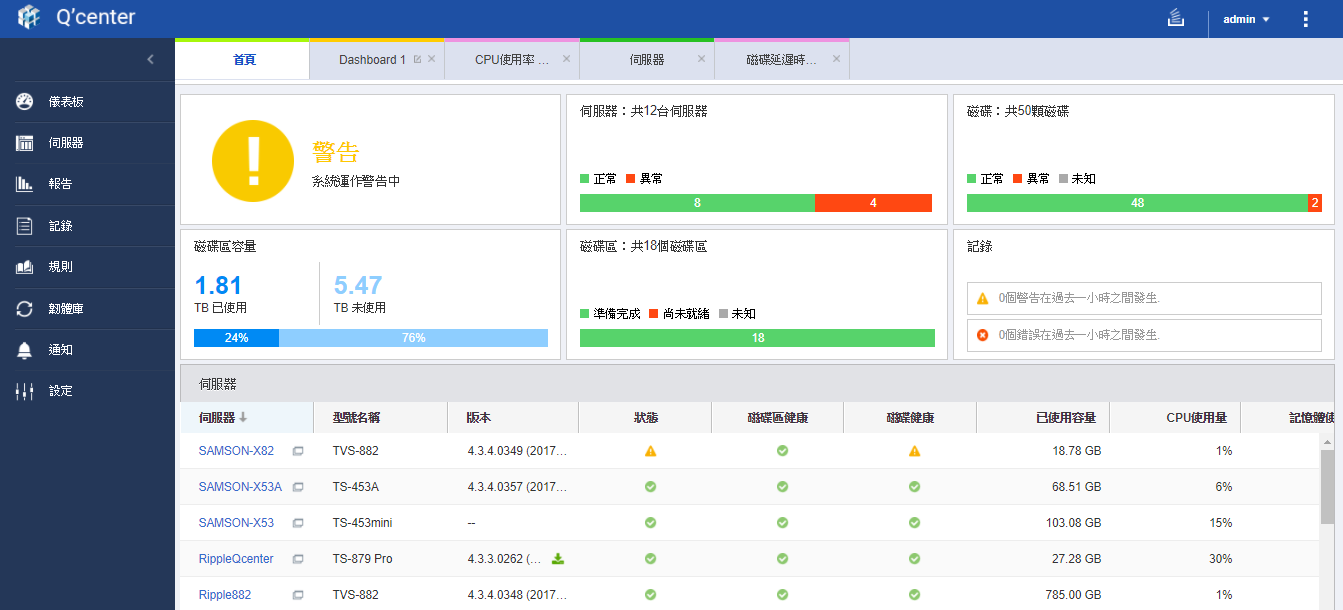 攝影部門
後製部門
播放部門
[Speaker Notes: 提供上限]
聰明工作而不是辛苦工作
除了監控, Q'center 也具備中央管理與通知的功能
升級多台 NAS 韌體, 安裝應用程式 (App), 變更系統設定
備份多台 NAS 系統設定檔
建立多台 NAS 共用資料夾
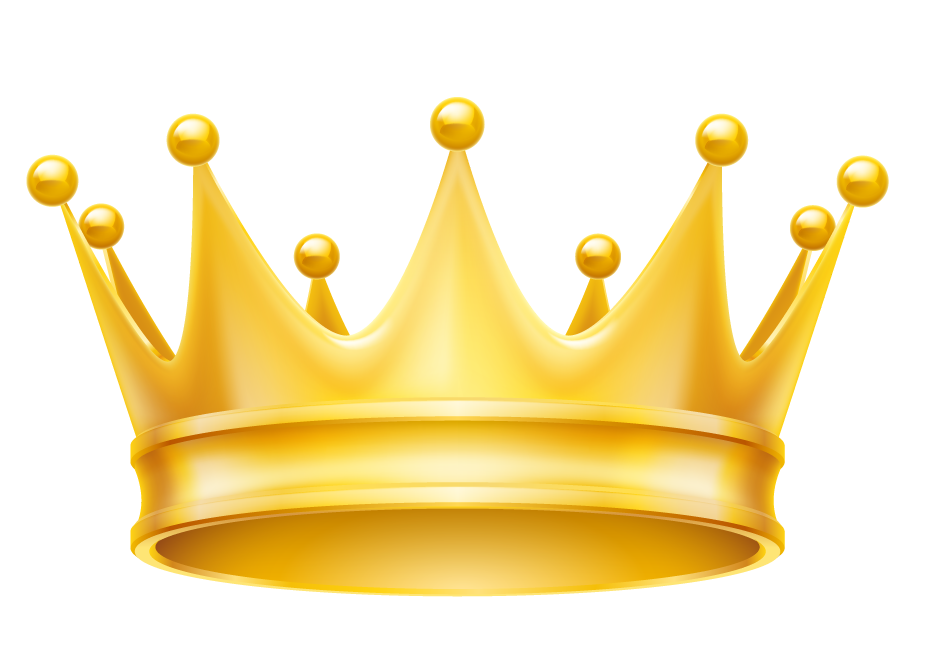 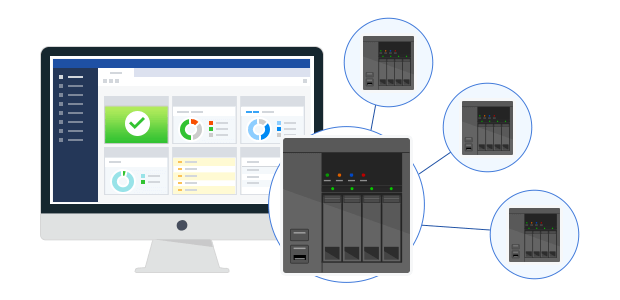 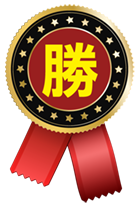 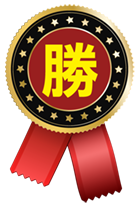 在多台 NAS File Station
建立共用資料夾
應用情境：不同地點分支辦公室的 NAS，需要在相同目錄下建立共用資料夾以存放 IT 資源
透過 Q'center 快速建立統一共用資料夾, 節省 IT 管理者部屬檔案傳輸目錄的時間
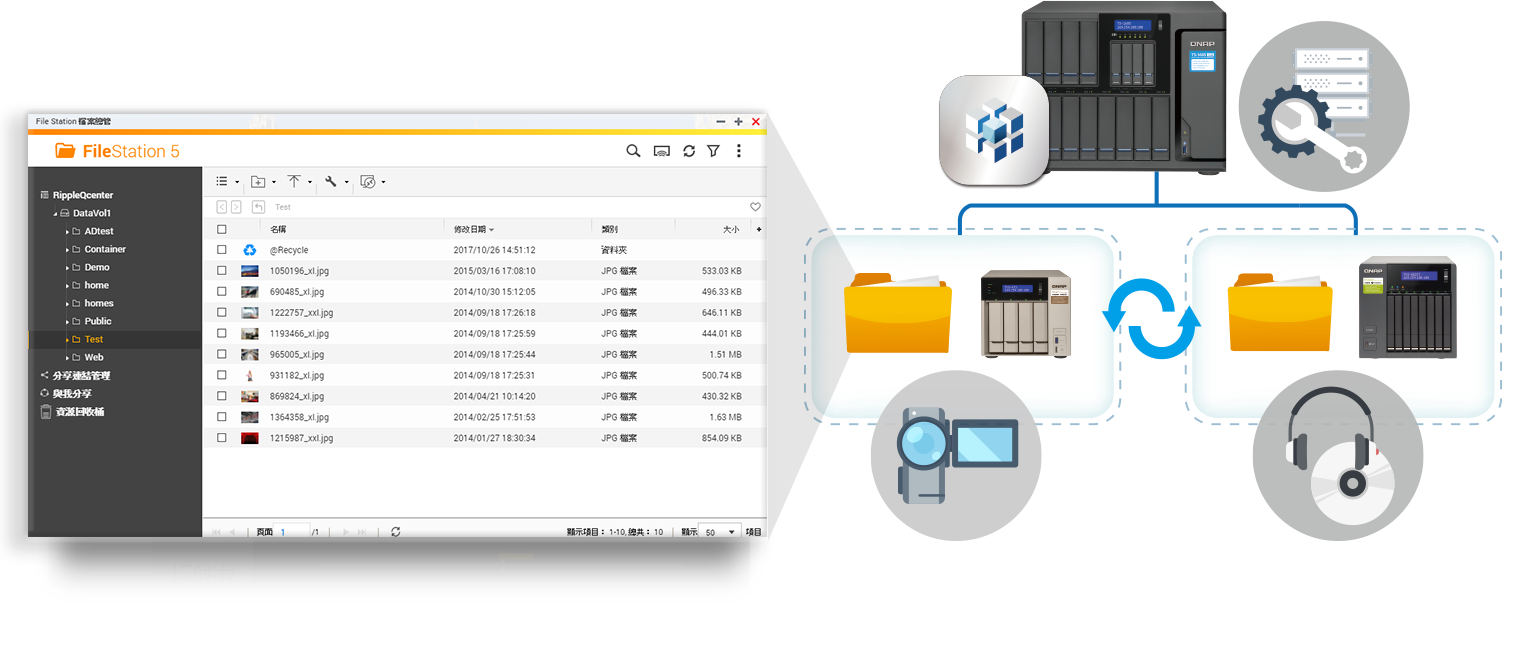 Demo
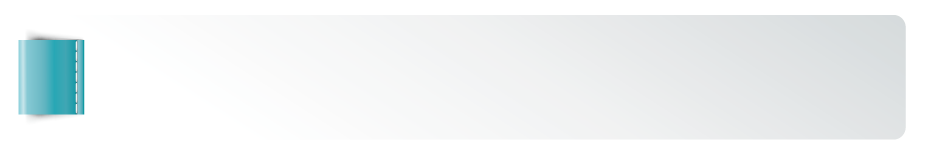 如何一個步驟利用 Q'center 
在多台 NAS 建立共用資料夾
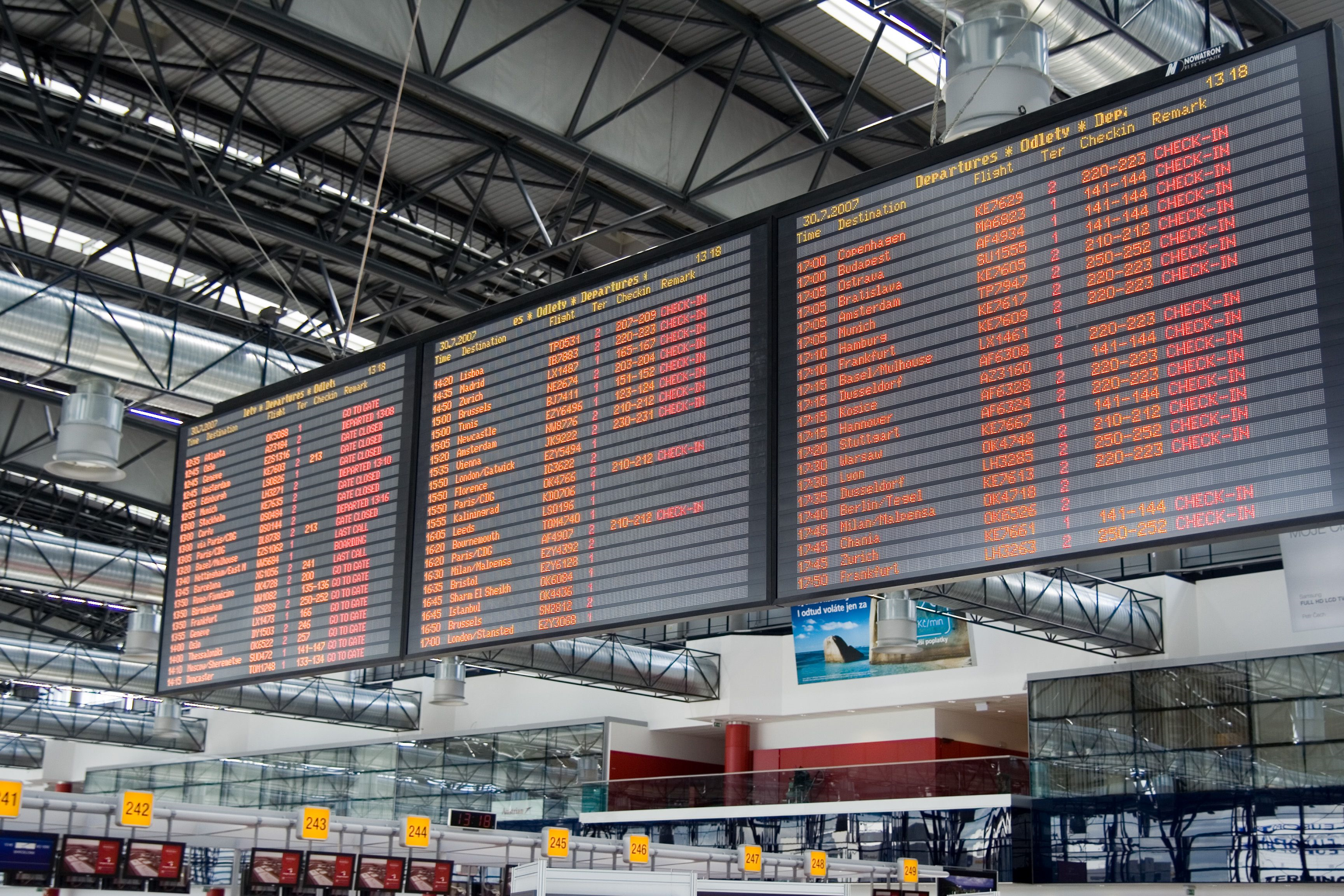 您的挑戰，我們解決：
如何部署 Q'center 以管理上百台的 NAS?
核心三優化 可監控達 1000 台設備
部署設備監控軟體二大困擾： 
硬體資源的錯誤預估導致監控需求無法滿足
在各個分支的裝置無法正常連接回監控設備 
Q'center 解決方案：
 單一連線出口
 NAS/VM版本雙部署模式
 LAN/WAN/OverNAT    三線隨選隨連
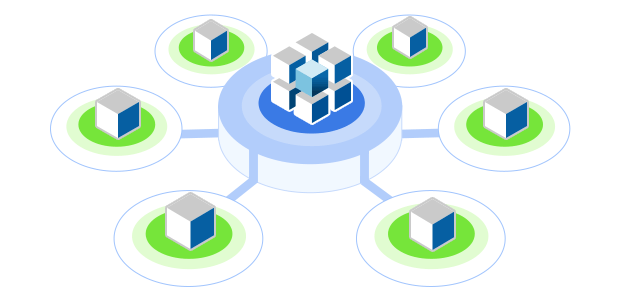 單一連線出口
同一個區網段內的 NAS 將會組成連線叢集作冗餘傳輸
當有一台 NAS 無法連線到 Q'center, 依然可透過其他 NAS 將資料傳回
同網段內的 NAS,將由單台 NAS 統一傳送資料回 Q'center
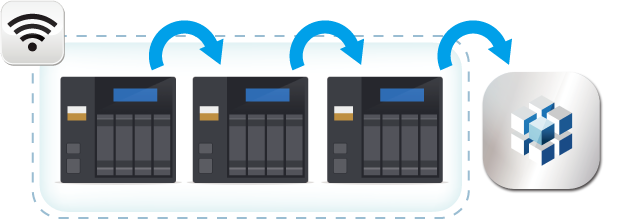 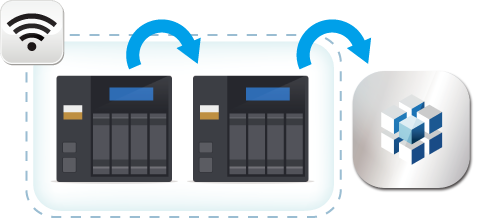 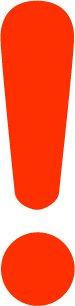 Q'center Agent，每分鐘需要傳回的數據從 50KB~200KB 不等。
[Speaker Notes: 自主研發的技術]
監控同網段 NAS 所需資源大幅下降
TVS-1282 (i7) Q'center 1.6 以後(含)管理 100 台在同網段/不同網段 NAS
CPU 用量節省 75%，網路吞吐量降低 40%，磁碟 IOPS 降低 60%
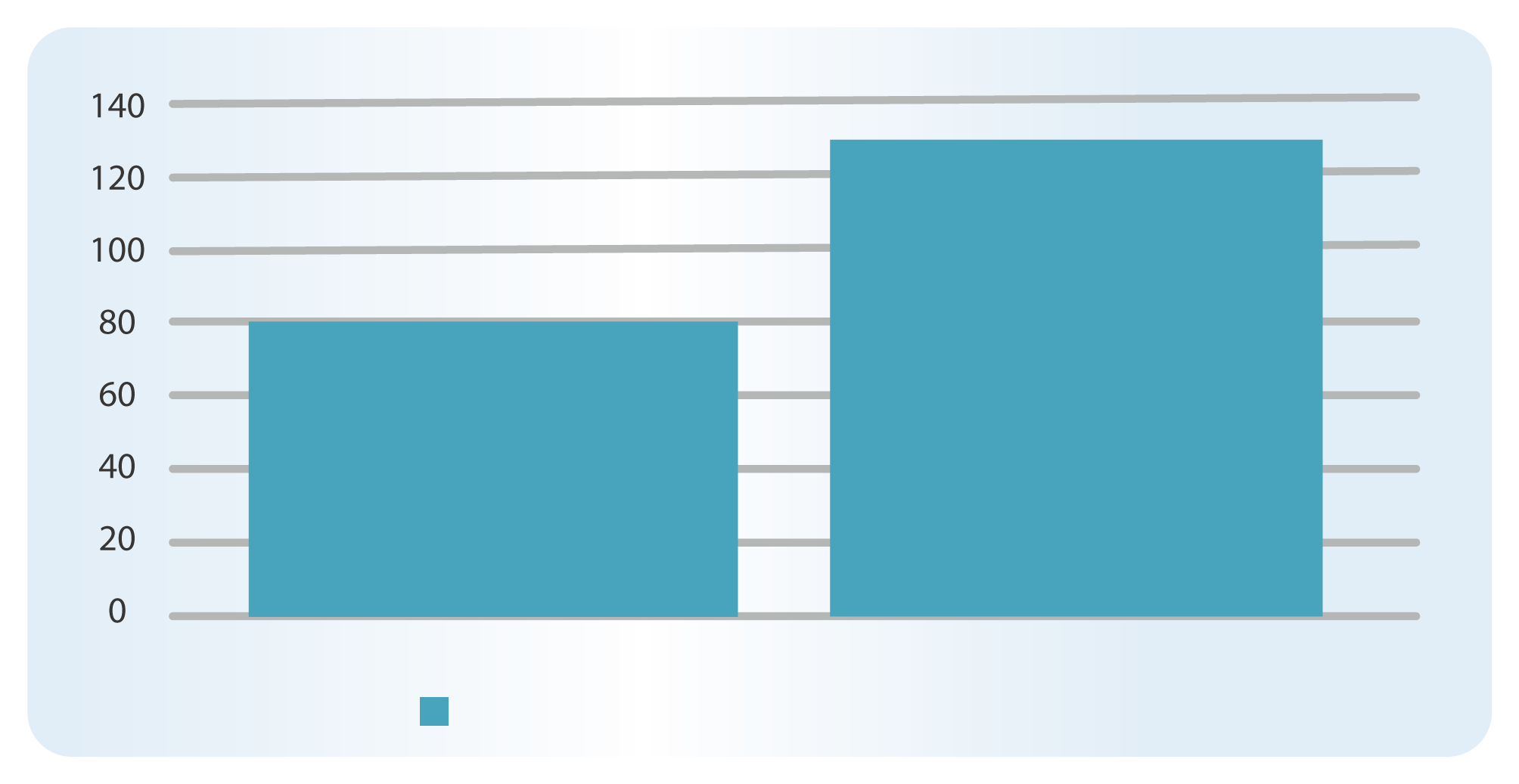 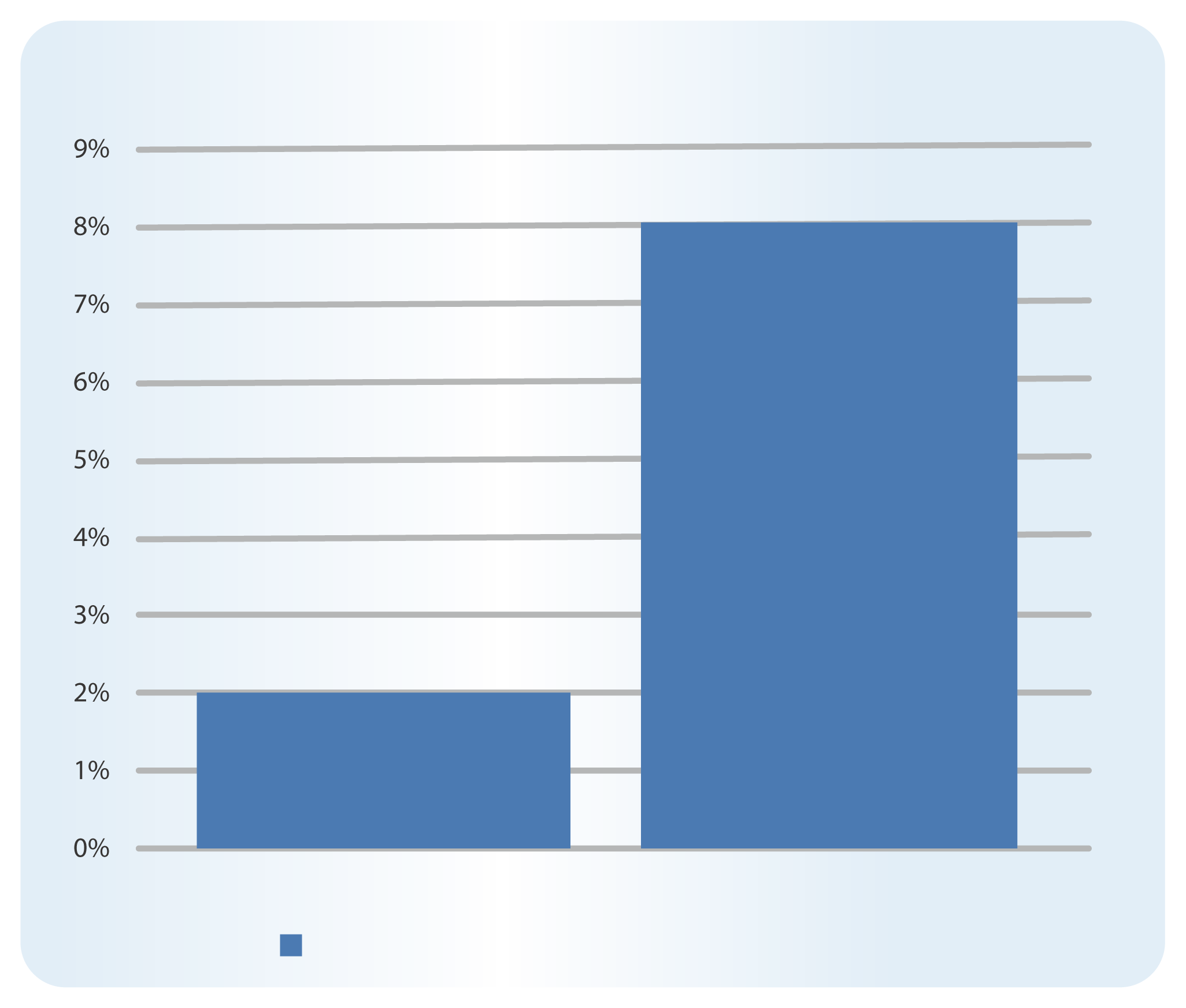 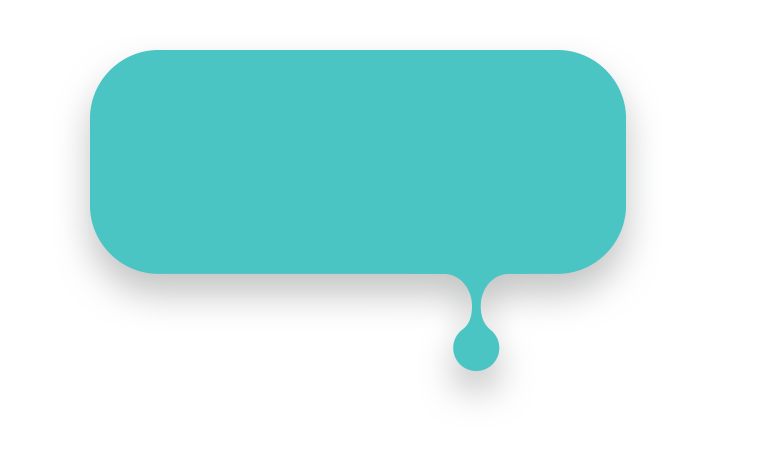 130 KBps
透過單一窗口, 監控設備的資源需求可大幅下降
8%
80 KBps
同網段
不同網段
網路接收量(KBps)
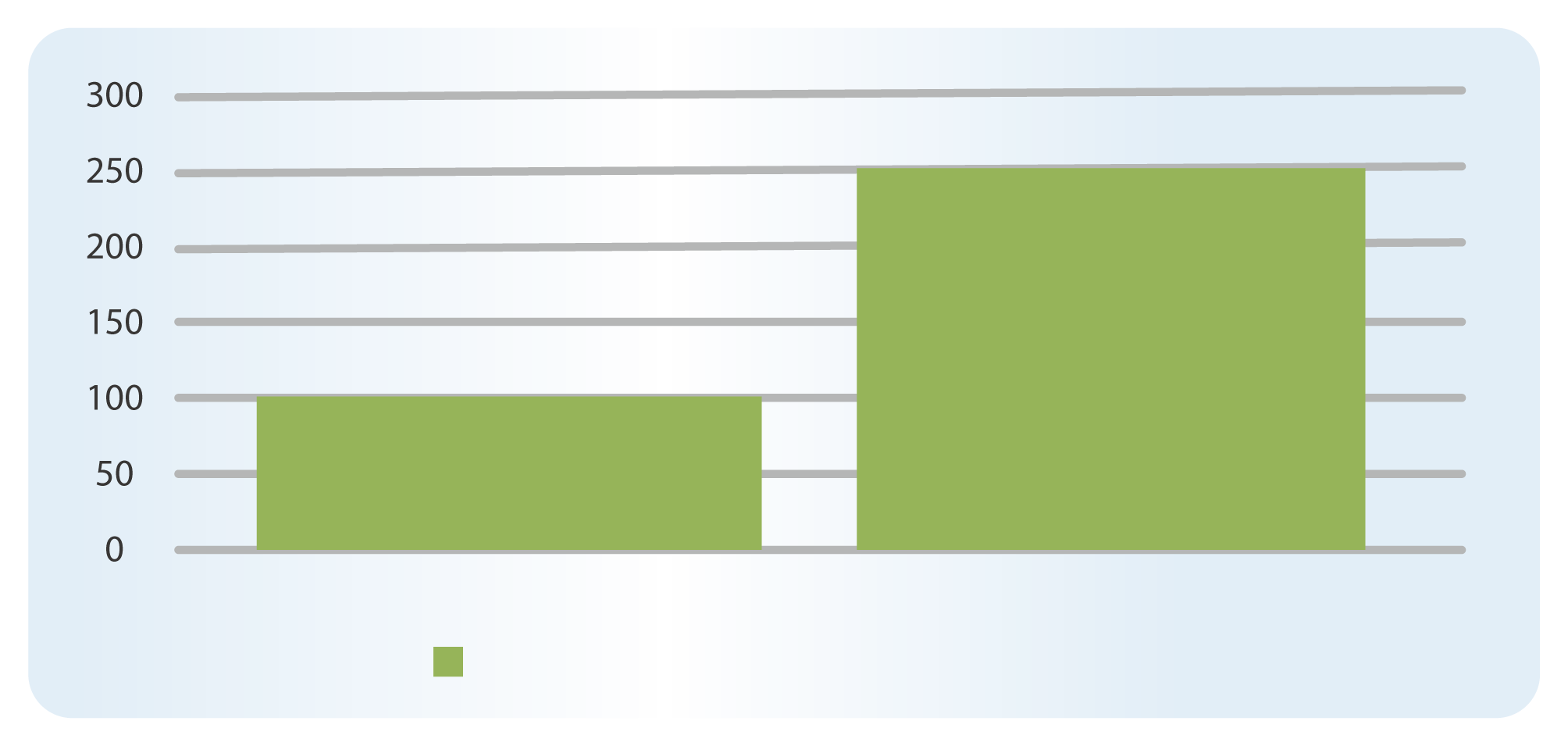 2%
250 IOPS
100 IOPS
同網段
不同網段
同網段
不同網段
CPU使用率(%)
磁碟使用量(IOPS)
NAS, VM版本雙部署模式
在 QNAP NAS 上直接安裝 Q'center 
 到官方網站下載安裝 Q'center VM 版本並建立虛擬機
支援 VMware 和 Windows 兩種版本
１
２
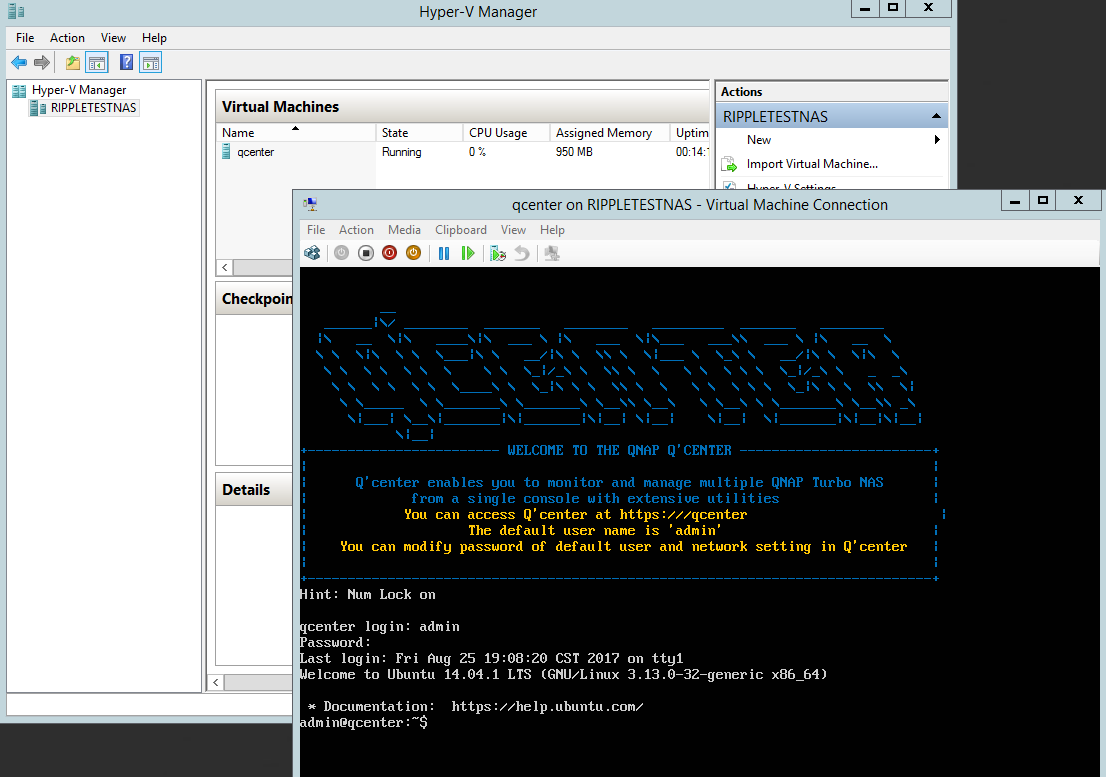 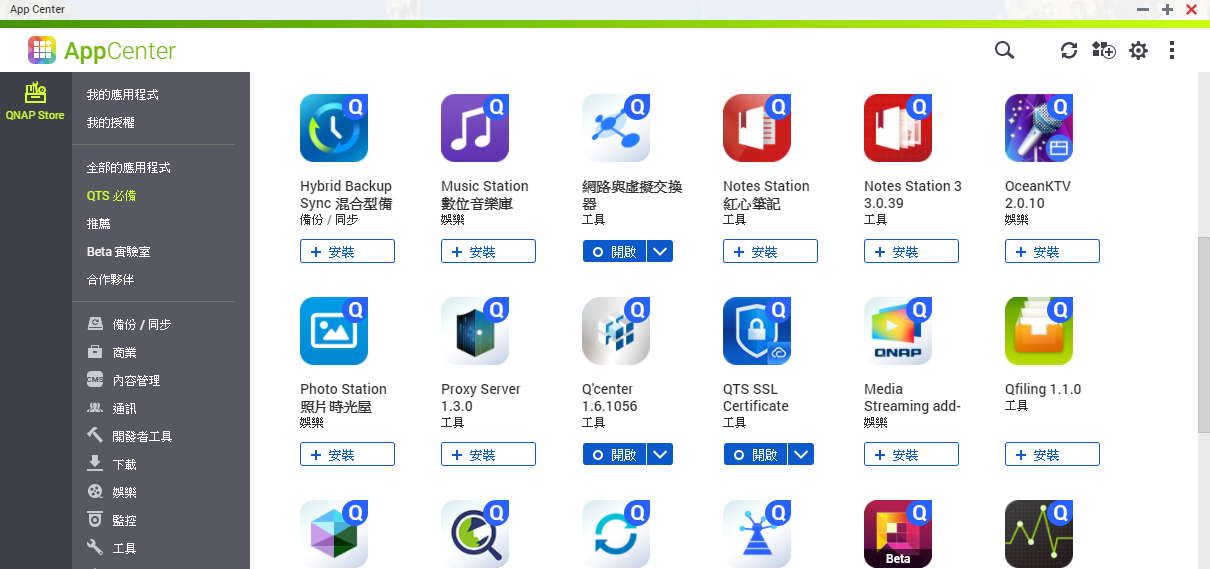 三線隨選隨連
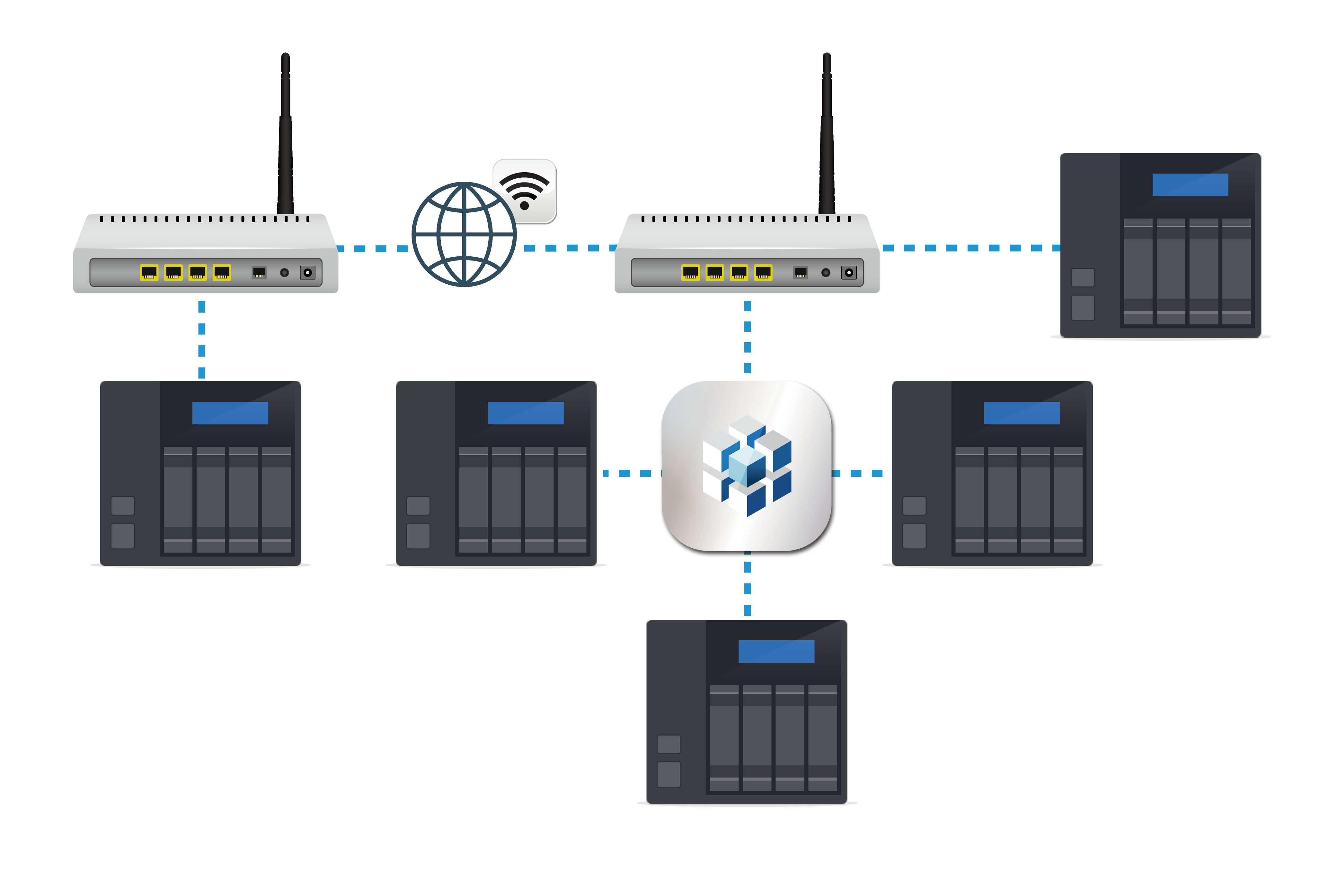 單台 NAS 可以用多種不同方式加入 Q'center
１
２
3
不需修改防火牆設定的利器
Connect to Q'center 從欲管理的 NAS進行安裝
 輸入 Q'center IP 後可穿越 NAT 由被管理端主動反加入管理端
 同樣適用於連線叢集
 可與 VPN 連線結合使用
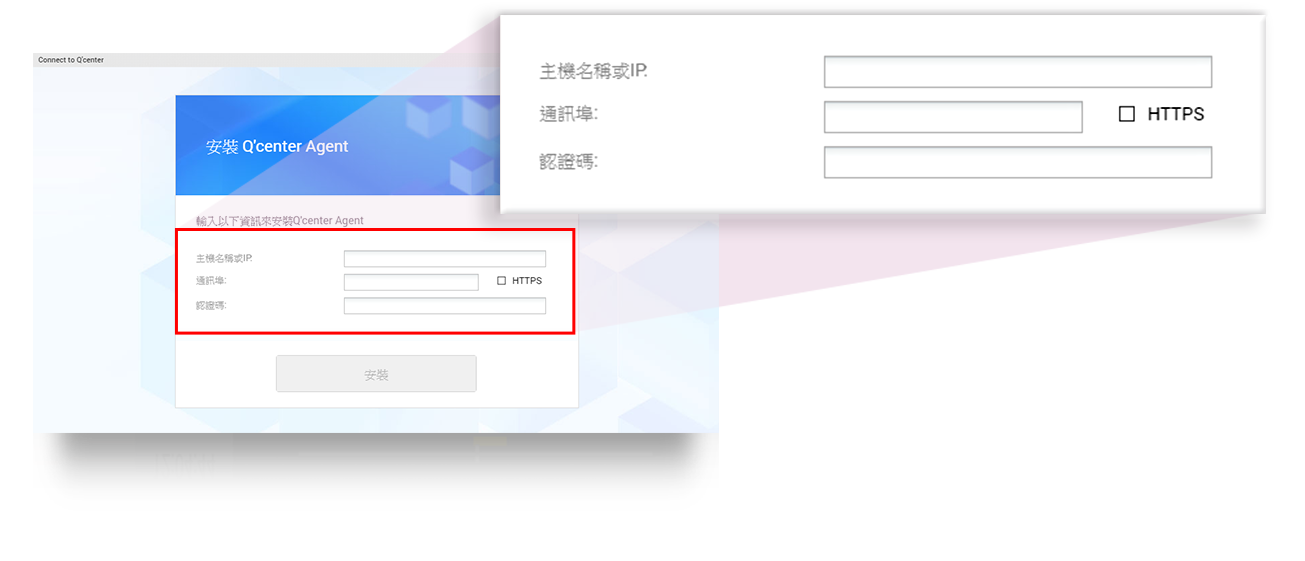 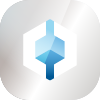 在任何地方透過網路監控 NAS
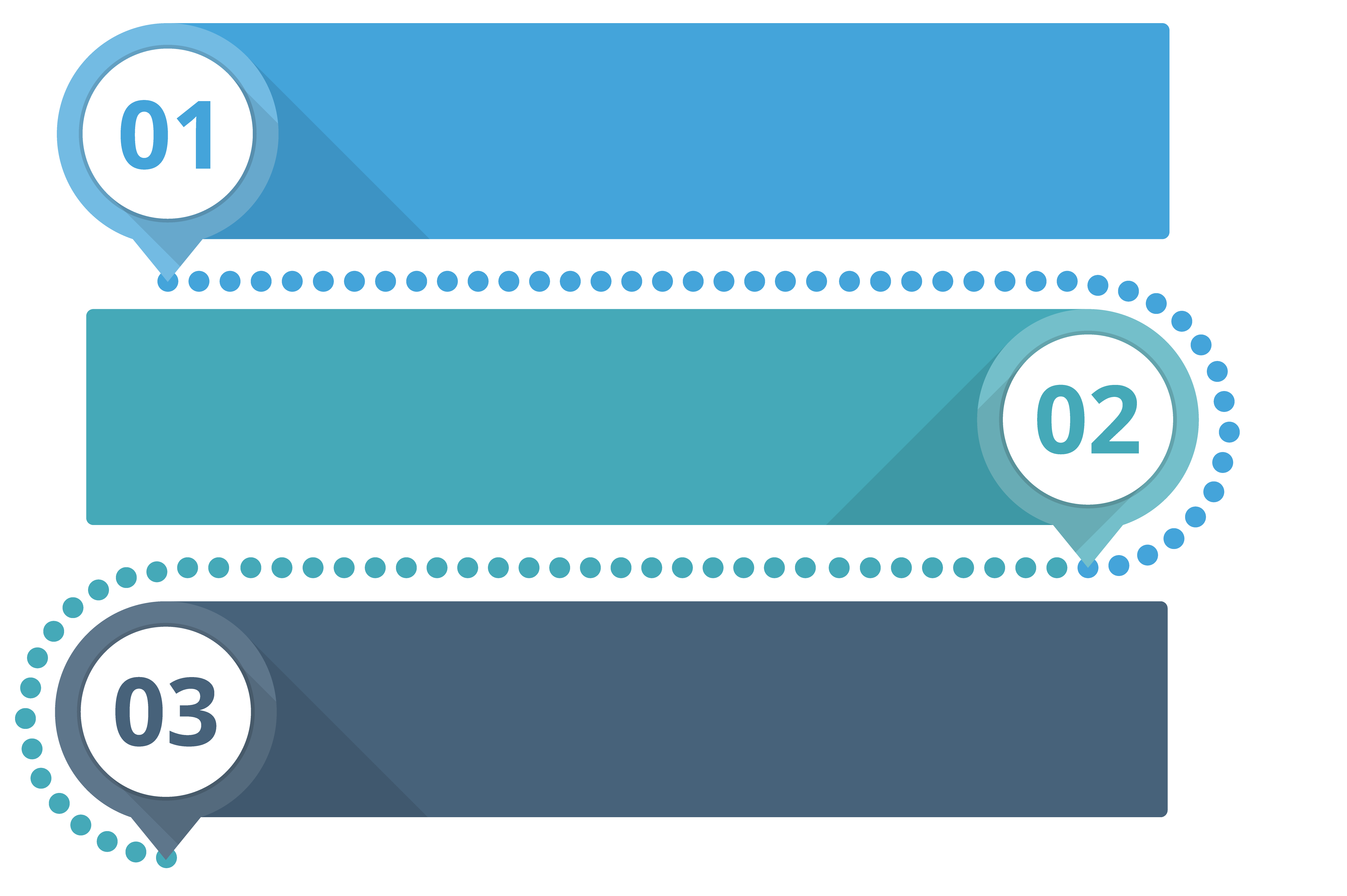 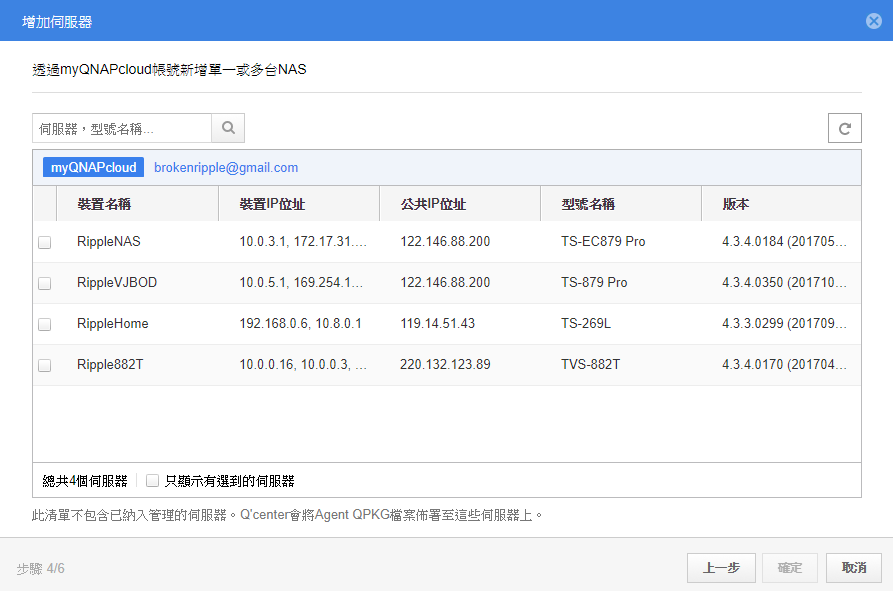 將欲添加的 NAS 加入myQNAPcloud 服務
在 Q'center 安裝的 NAS 上也啟用 myQNAPcloud
從 Q'center NAS 選擇搜尋同帳戶的 NAS 並直接添加
增加的 NAS 將會透過 LAN/WAN IP 連線而不經過 myQNAPcloud DDNS
支援監控達 1000 台NAS
2017 年八月使用 Q'center V1.6.1056
 在 QNAP 實驗室成功模擬監控 1000台 NAS    採用 TDS-16489U E5-2620*2 搭配 64GB Memory
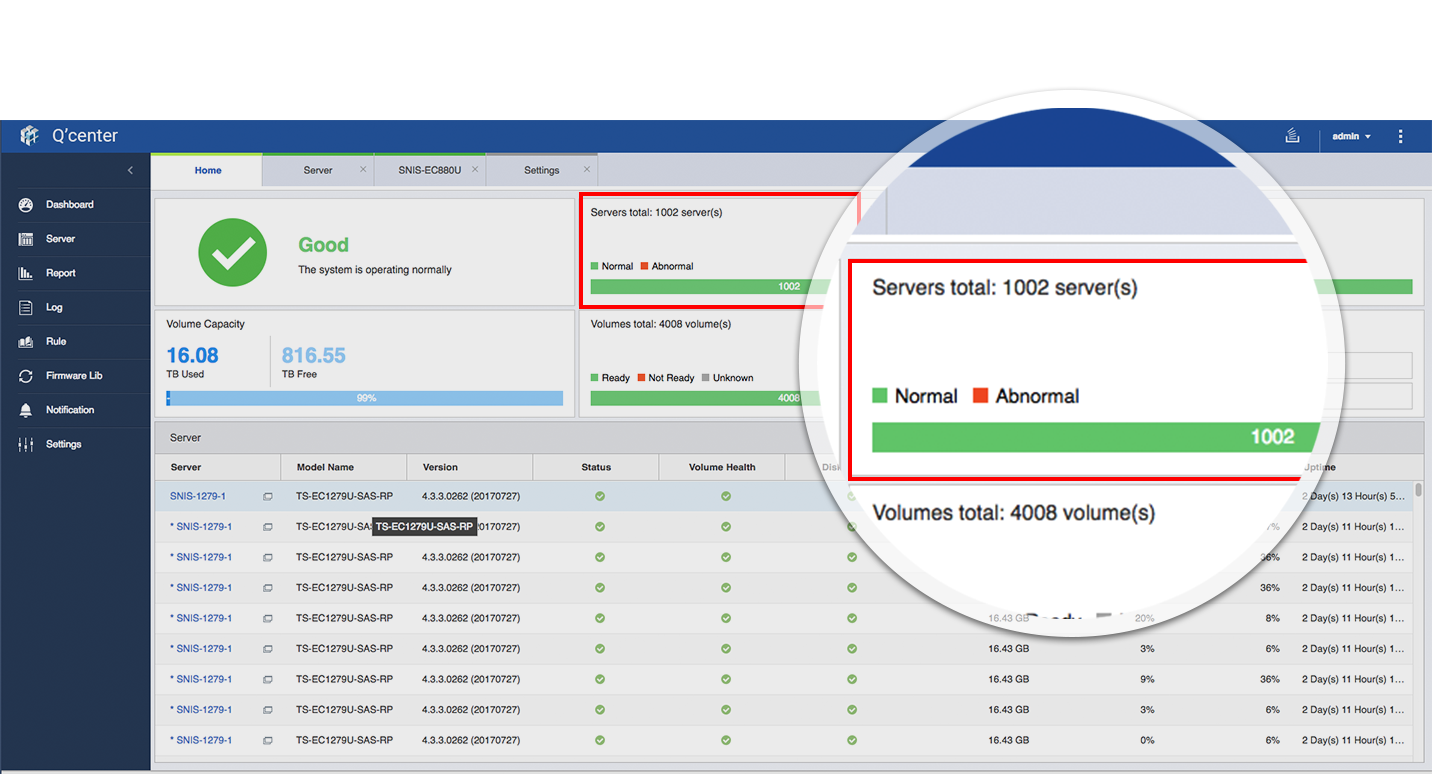 部署最適合的 Q'center
影響要素一：受監控的 NAS 存在於同一或不同網段上
影響要素二：NAS 的複雜度 (磁碟數, 網路連線數, 連線紀錄開啟等)
<案例分享> Tesco Lotus Thailand
Tesco 泰國合作綜合超市
 超過 1200 個 販售超市 初步導入 QNAP NAS 於其中 200 個站點
 採用方案：Q'center App 版本搭配
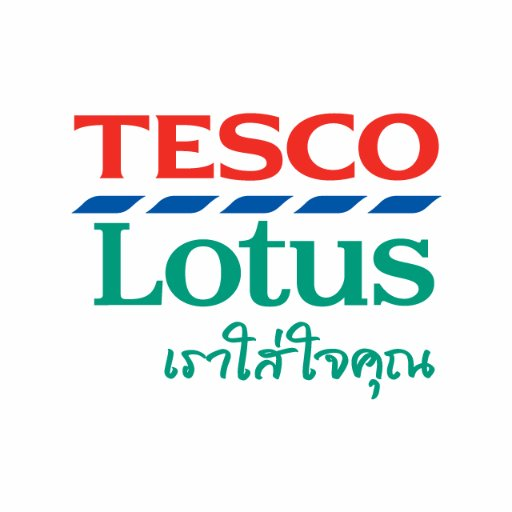 TVS-1282
 Intel® i7-6700
 16GB 記憶體 使用SSD RAID
當地經銷商 Theerapong Boonma:  The Q'center is looking good in managing 200 NAS. We are looking forward to adding more servers!
[Speaker Notes: Tesco 泰國合作綜合超市
超過 1200 個 販售超市 初步導入QNAP NAS 於其中 200 個站點
採用方案: Q'center App 版本
搭配 TVS-1282Intel ® i7-6700 16GB 記憶體 使用SSD RAID]
<案例分享> 義大利農業公會
累計 724 個地區辦公室 總計管理 200台 QNAP NAS
 採用方案: Q'center 虛擬機 VMware 版本
IBM Flex System x400
 Intel®  Xeon® CPU E5-4650
 虛擬機配給 4GB 虛擬記憶體
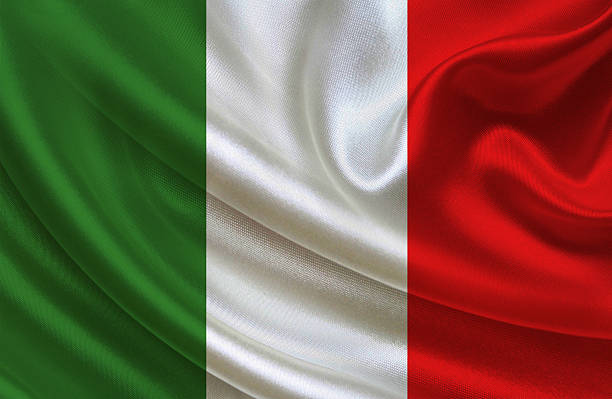 IT 管理員 : Thanks for great support from QNAP, 
it really makes a difference!
Q'center 讓您的 NAS 發揮最高效益
輕鬆監控儲存管理 3 維度
 單一連線出口, NAS/VM 雙重模式, LAN/NAT/WAN 三線隨選隨連
 監控超過 1000 台 QNAP NAS
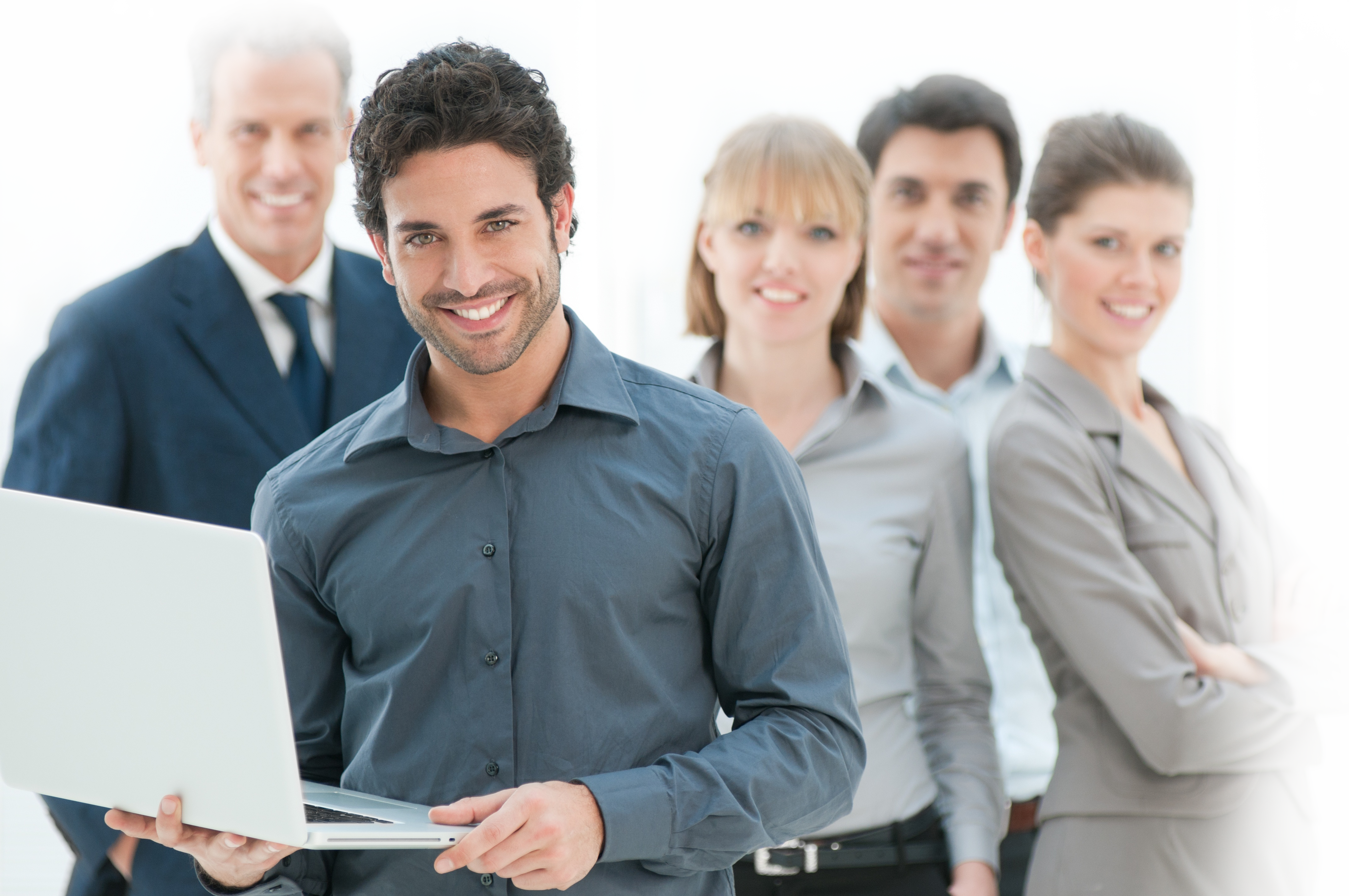 Q'center 官方資源網頁:https://www.qnap.com/solution/qcenter
最佳實務引導:
https://www.qnap.com/en/how-to/tutorial/article/best-practices-for-deploying-qcenter
謝謝收看